数学
职教高考新实践基础篇·
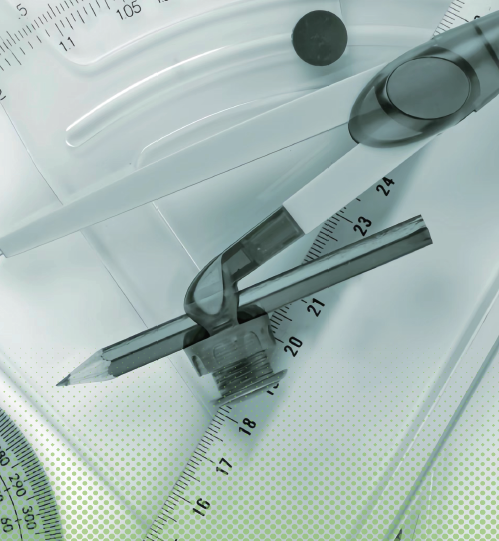 主　编　沈栩竹　唐　平
考纲要求
目 录
01
03
05
02
04
知识梳理
典型例题
真题感知
金榜通关
5.6
三角函数的性质和图像
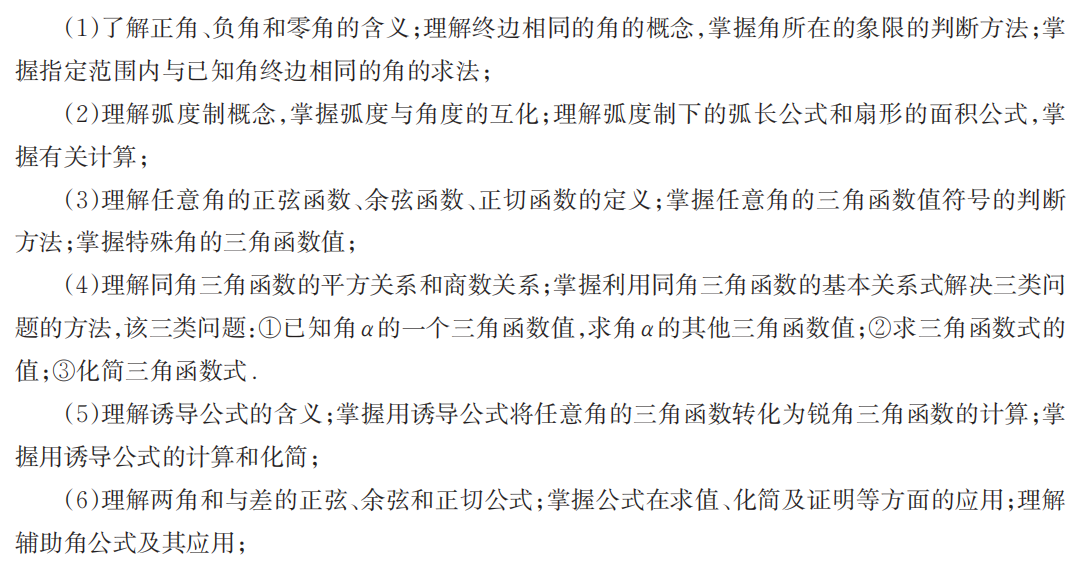 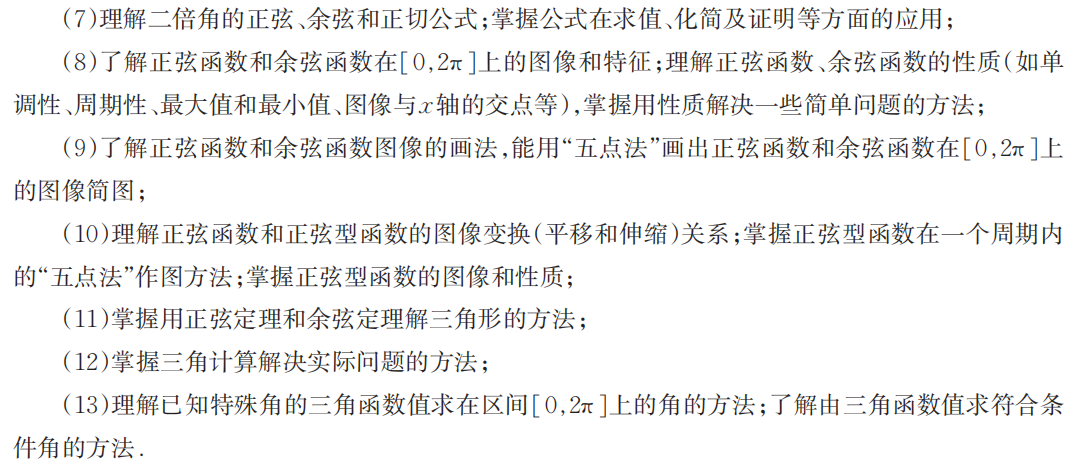 一、周期函数的定义及最小正周期
1.周期函数的定义
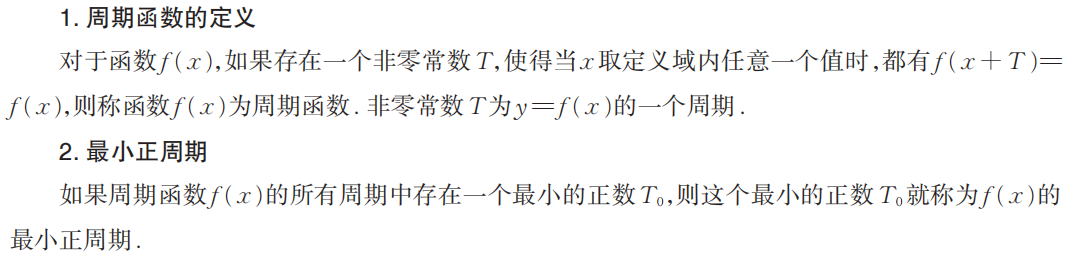 2.最小正周期
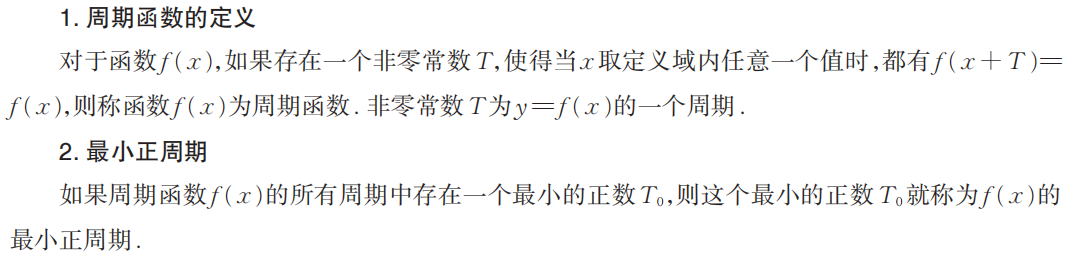 二、正弦函数、余弦函数、正切函数的图像和性质
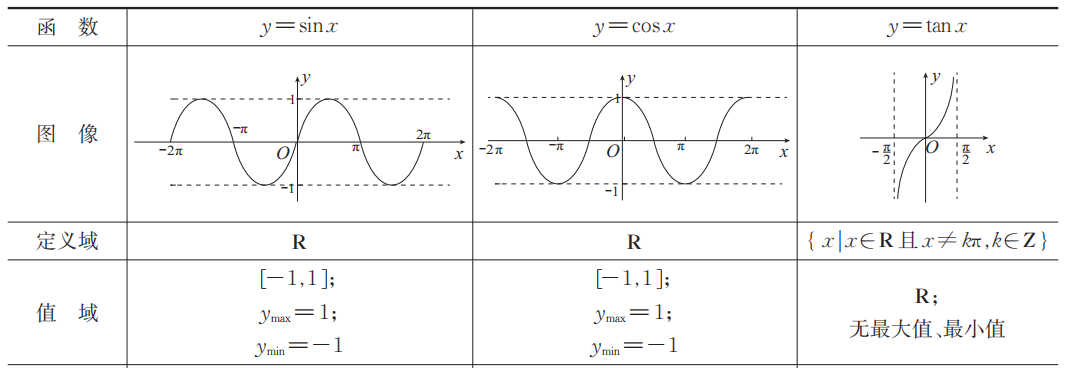 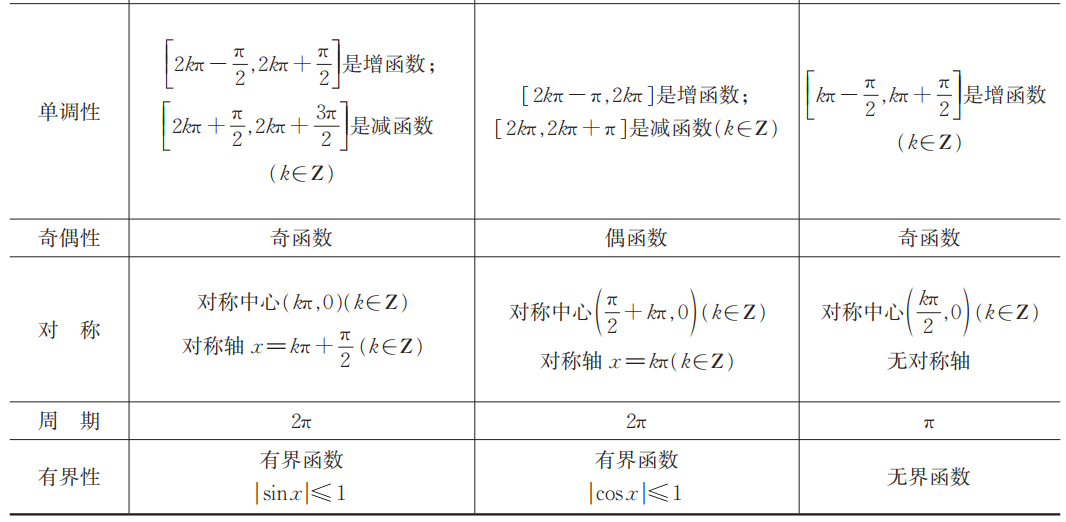 三、五点作图法
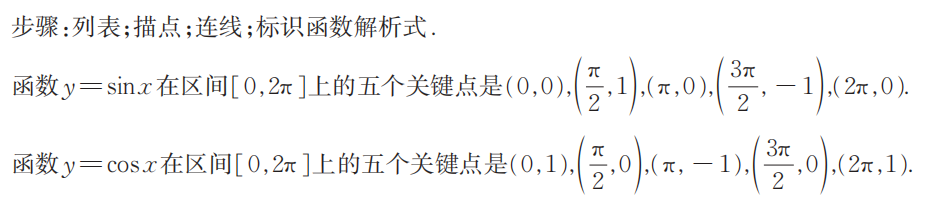 四、正弦型函数 y = A sin (ωx + φ)的图像变换及性质
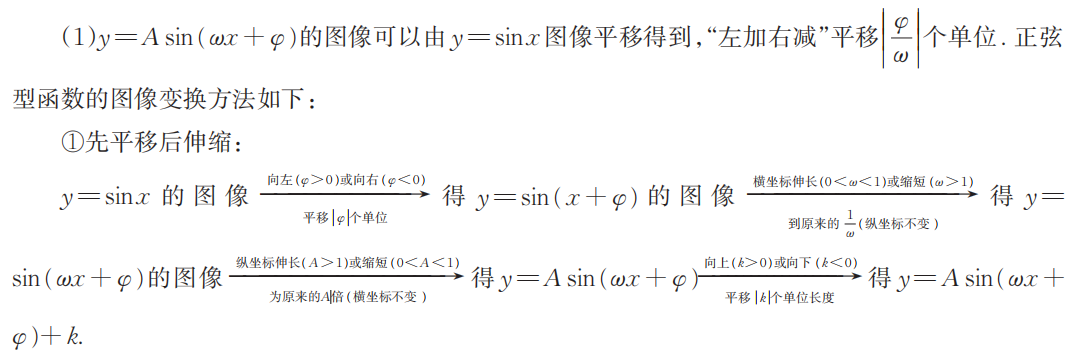 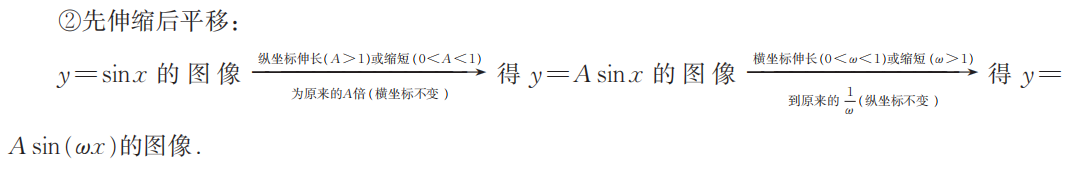 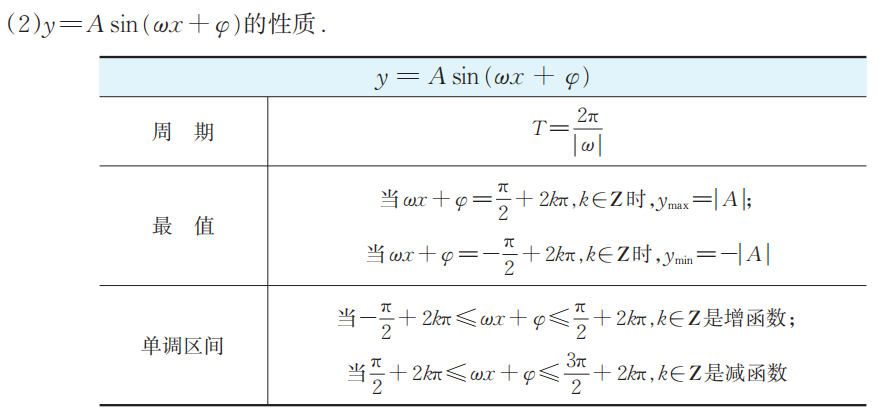 五、y = a sin ωx + b cos ωx转化为y = A sin (ωx + φ)
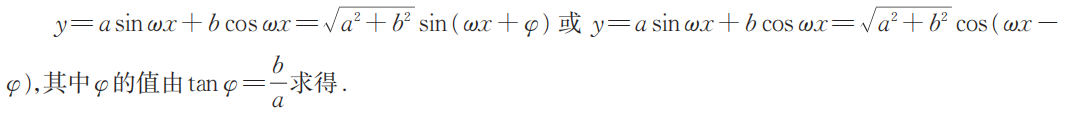 考点一　求三角函数的周期
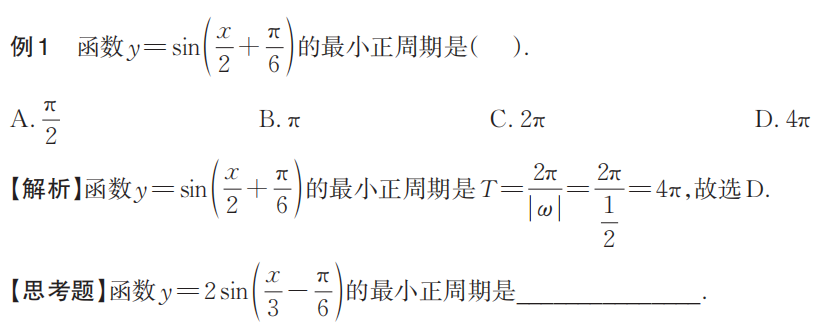 D
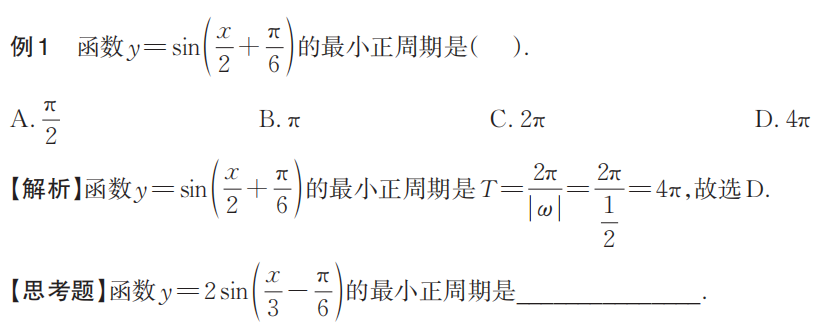 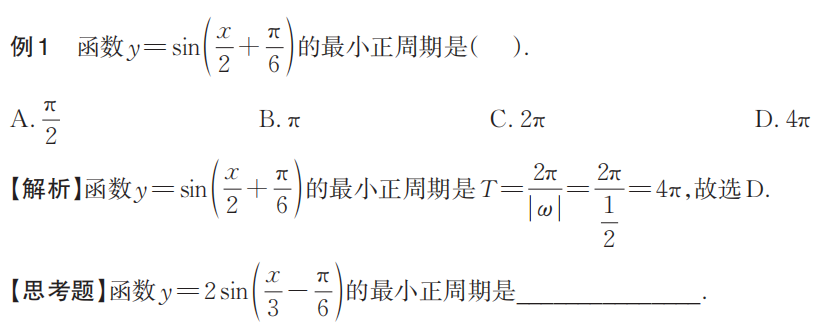 考点二　　三角函数的单调区间
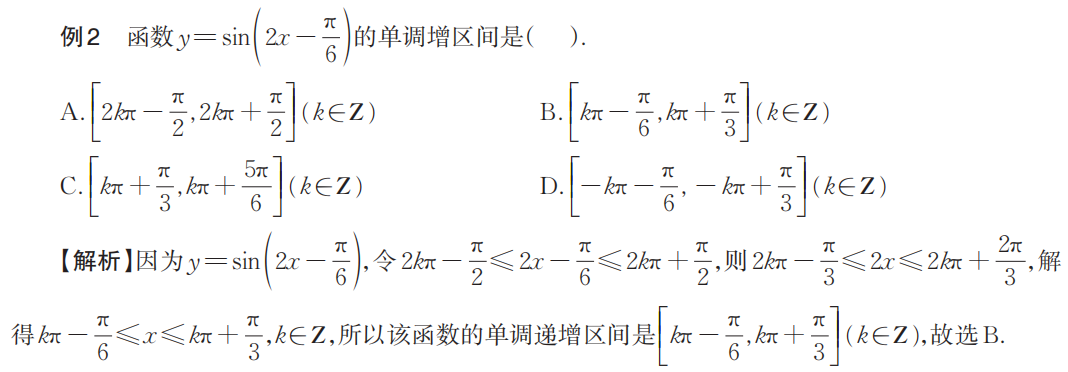 B
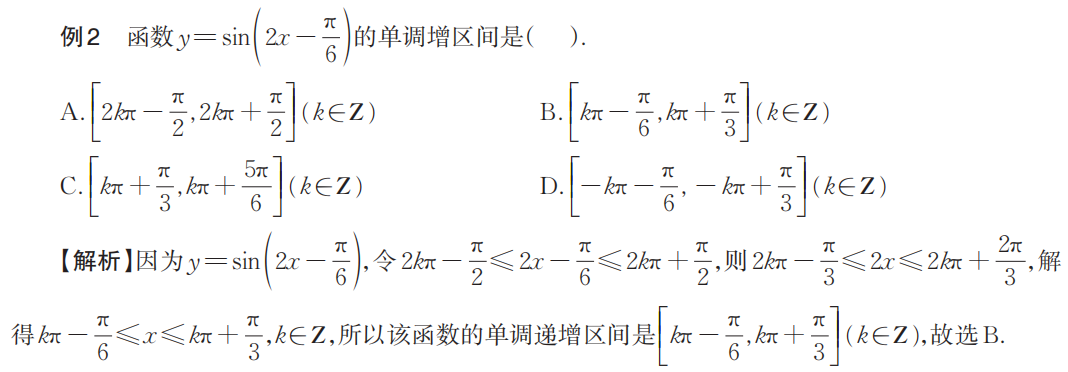 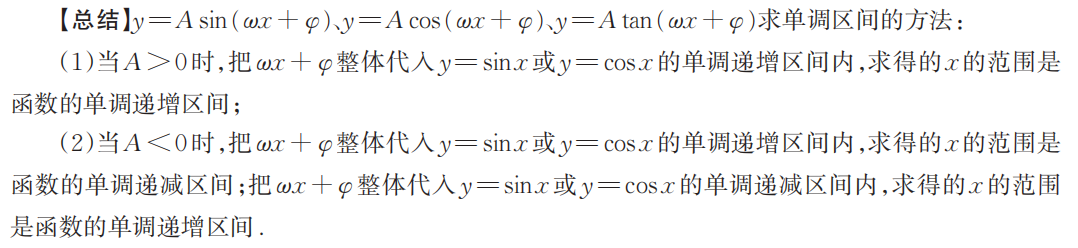 考点三　　三角函数的最值问题
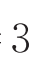 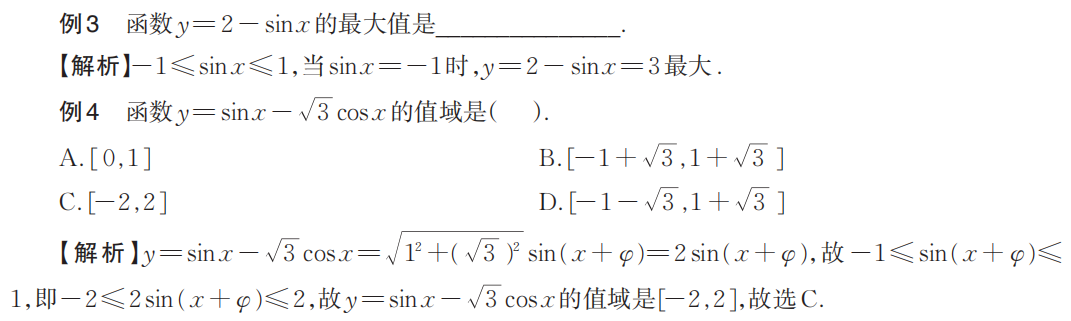 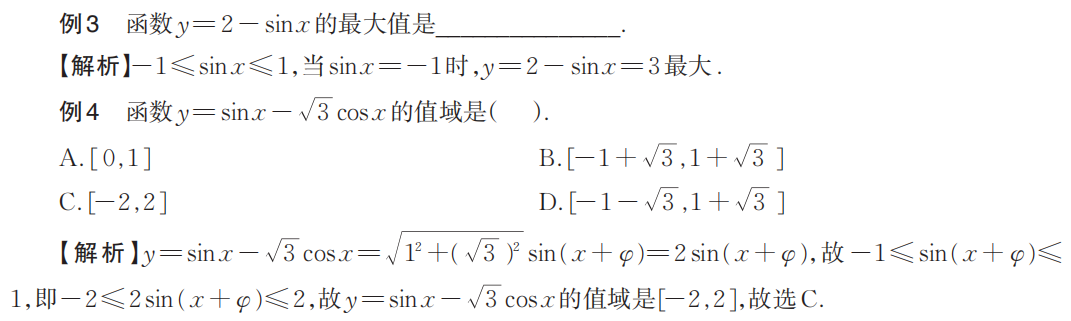 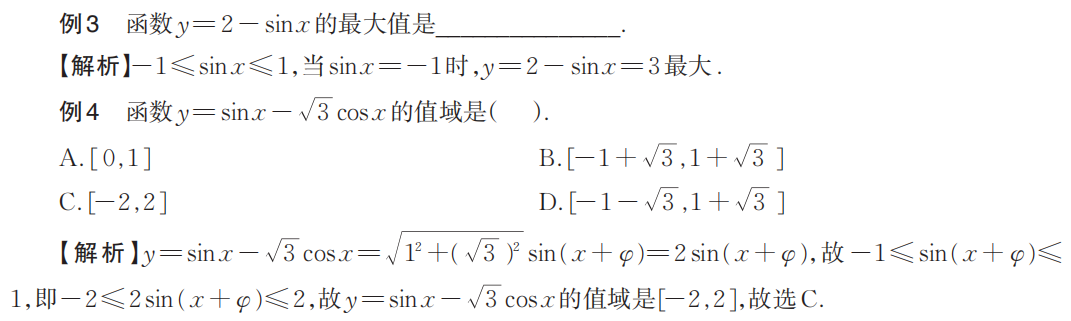 C
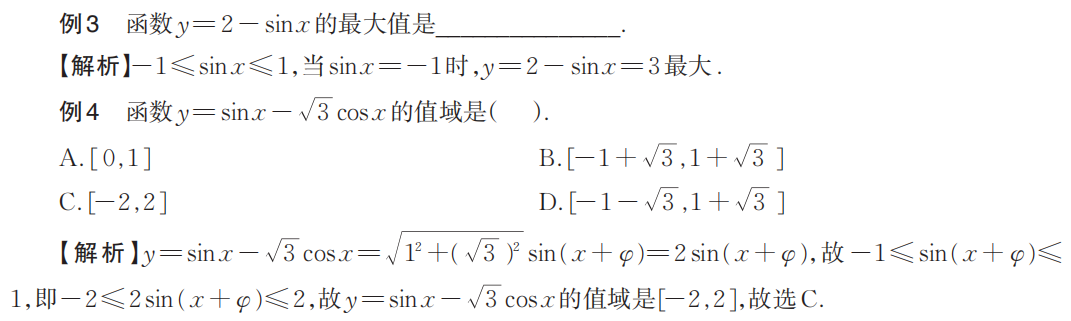 考点四　　五点法画图
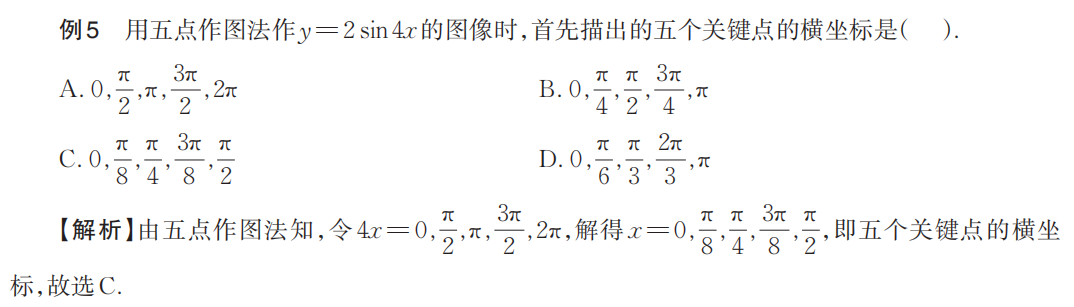 C
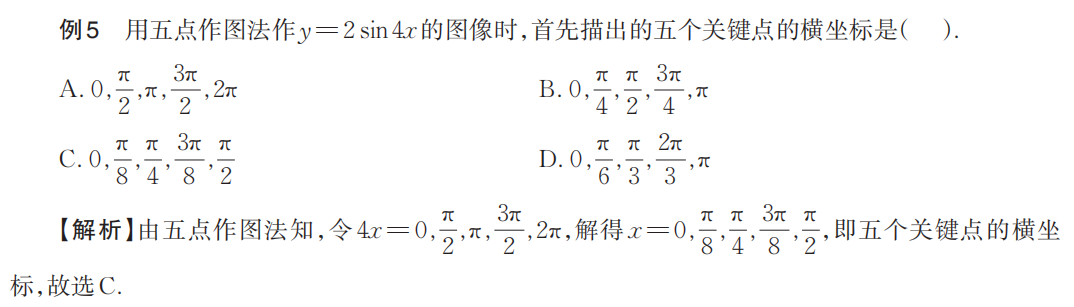 考点五　　平移法画图
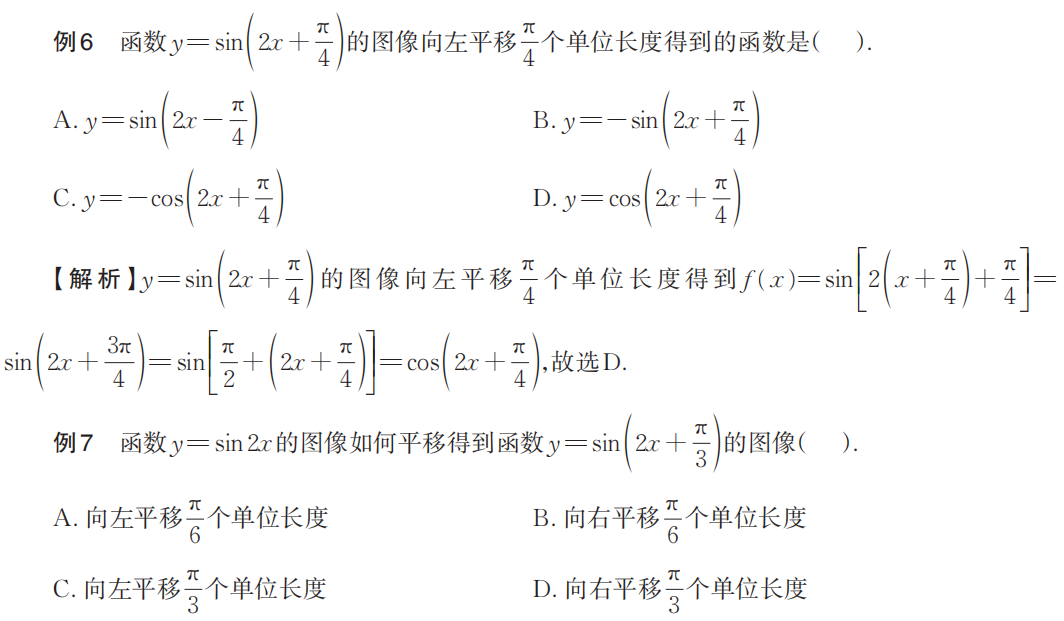 D
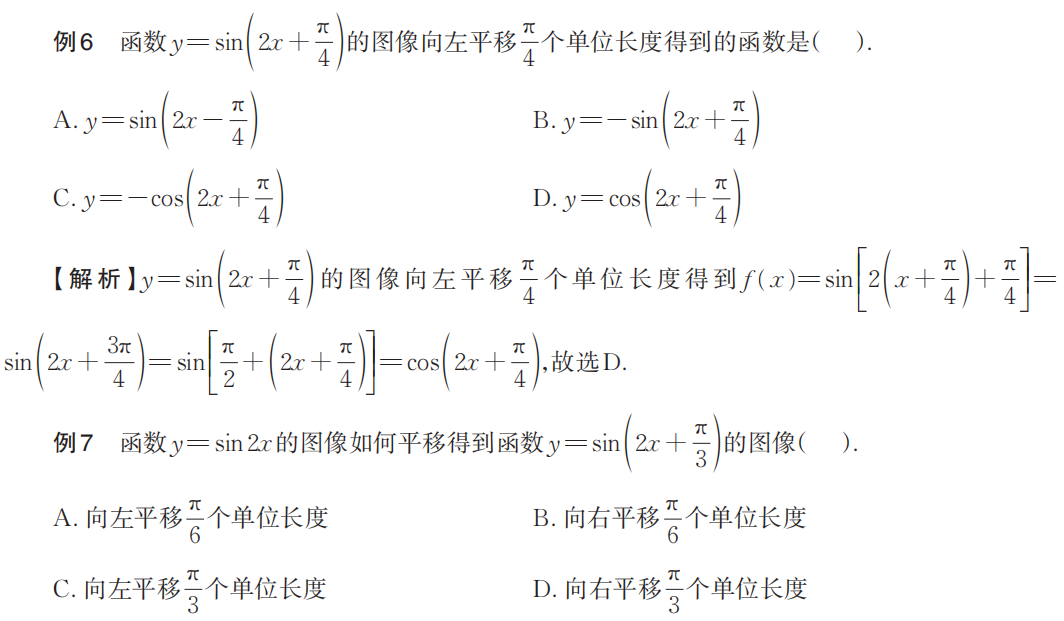 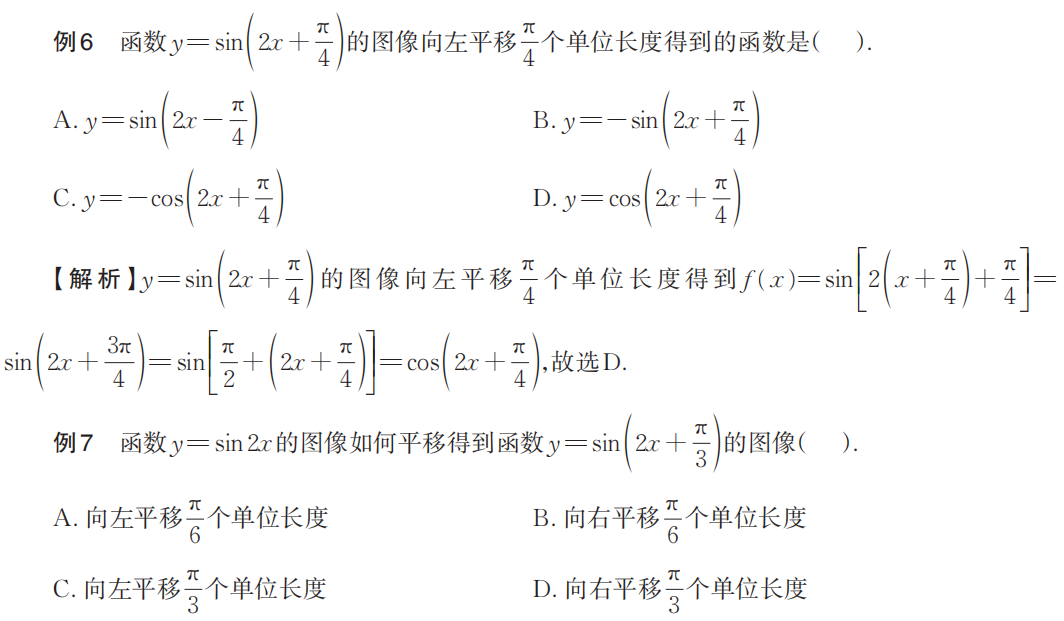 A
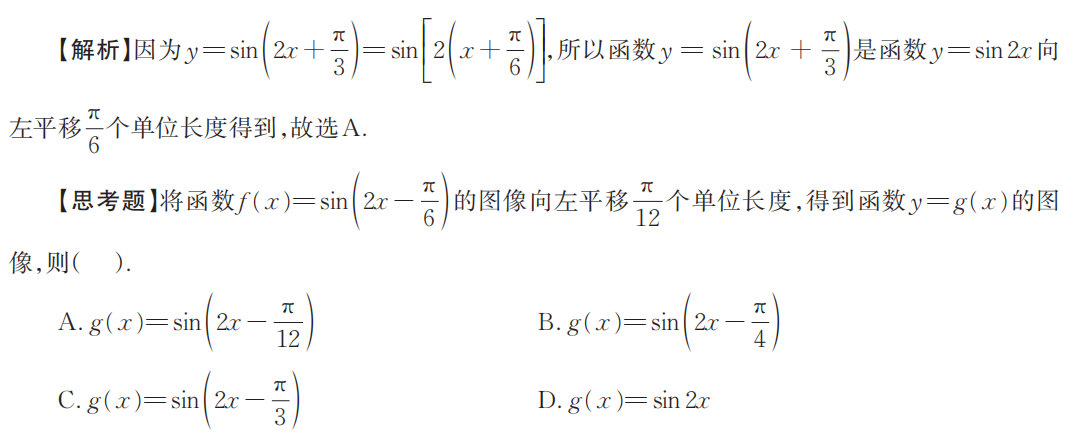 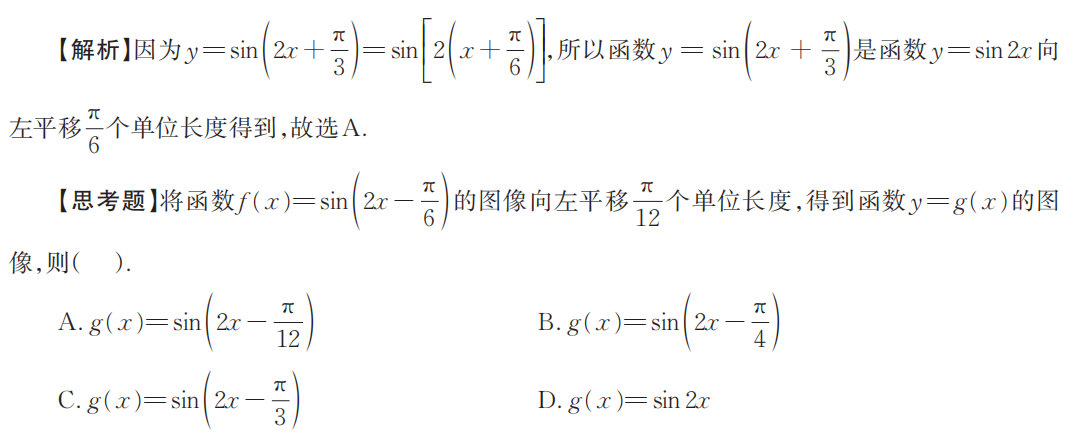 考点六　　根据三角函数图像求解析式
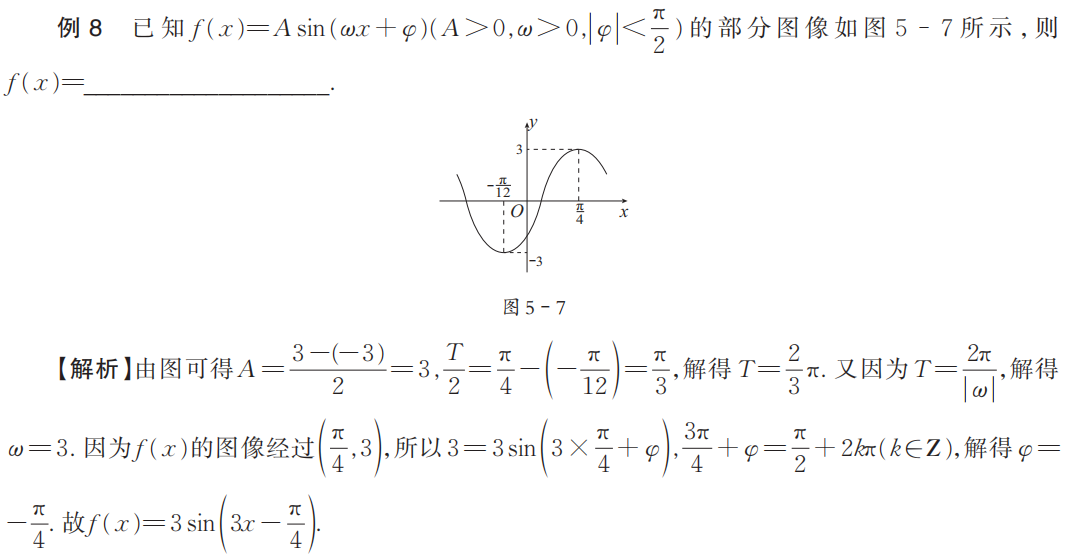 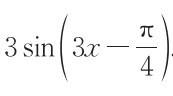 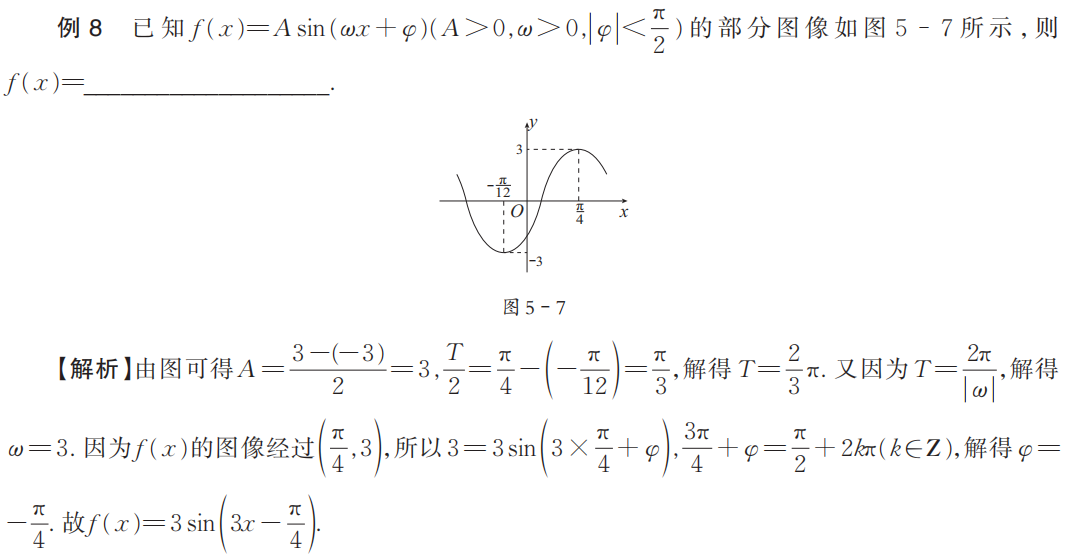 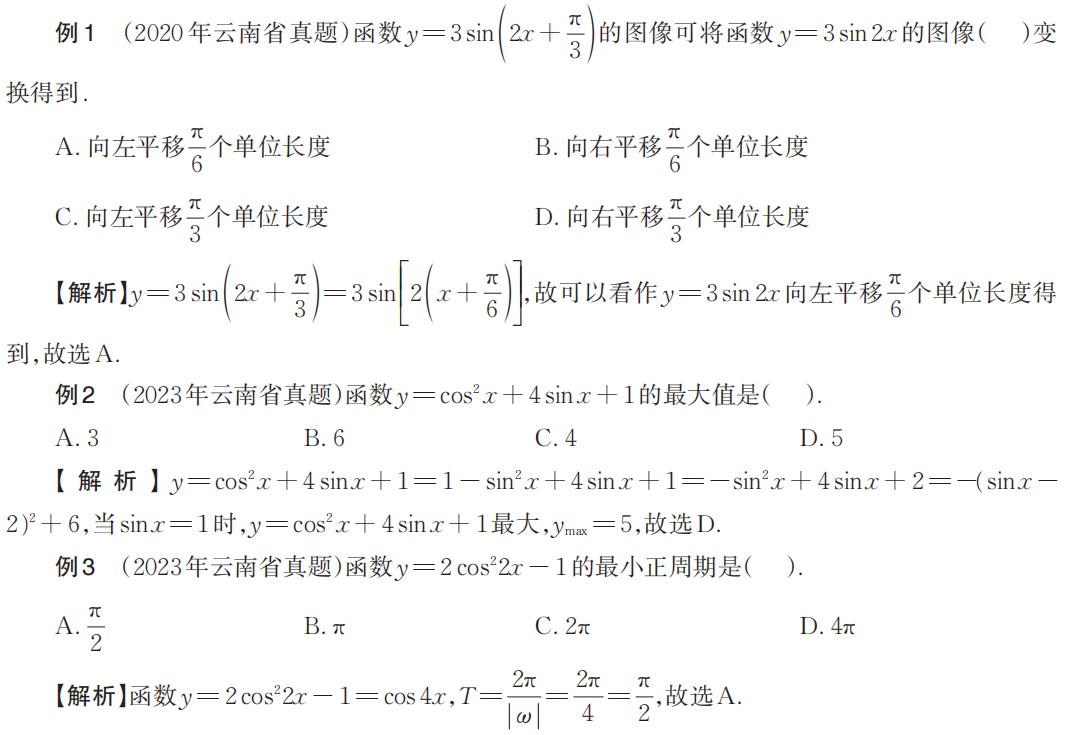 A
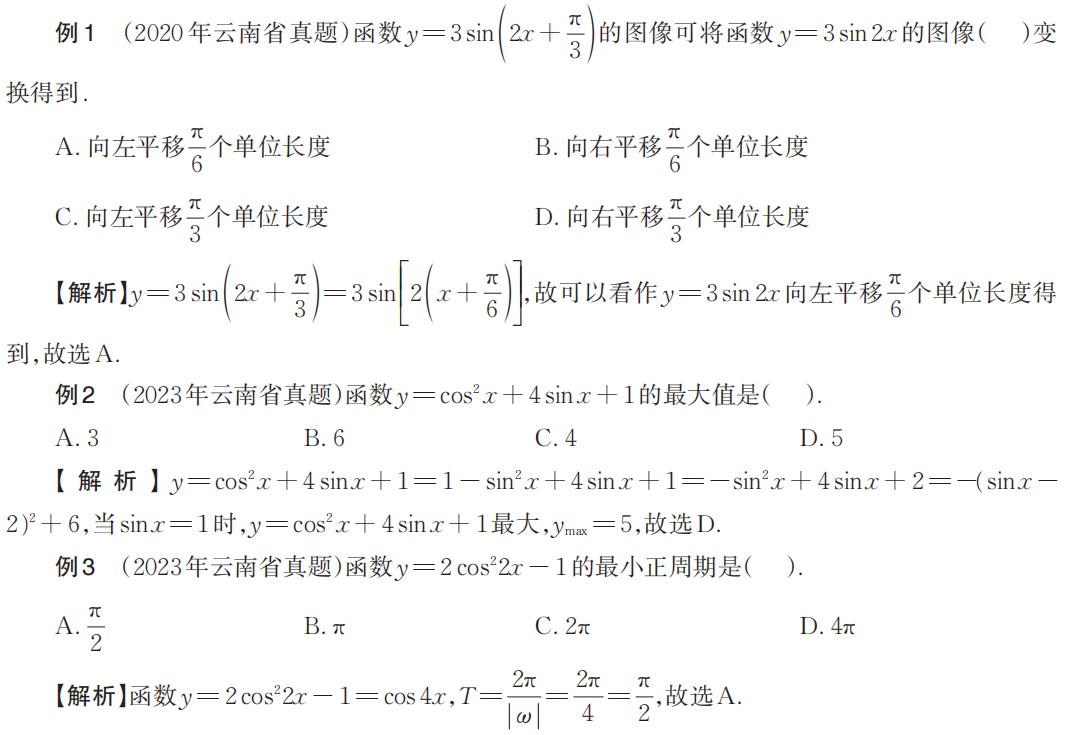 D
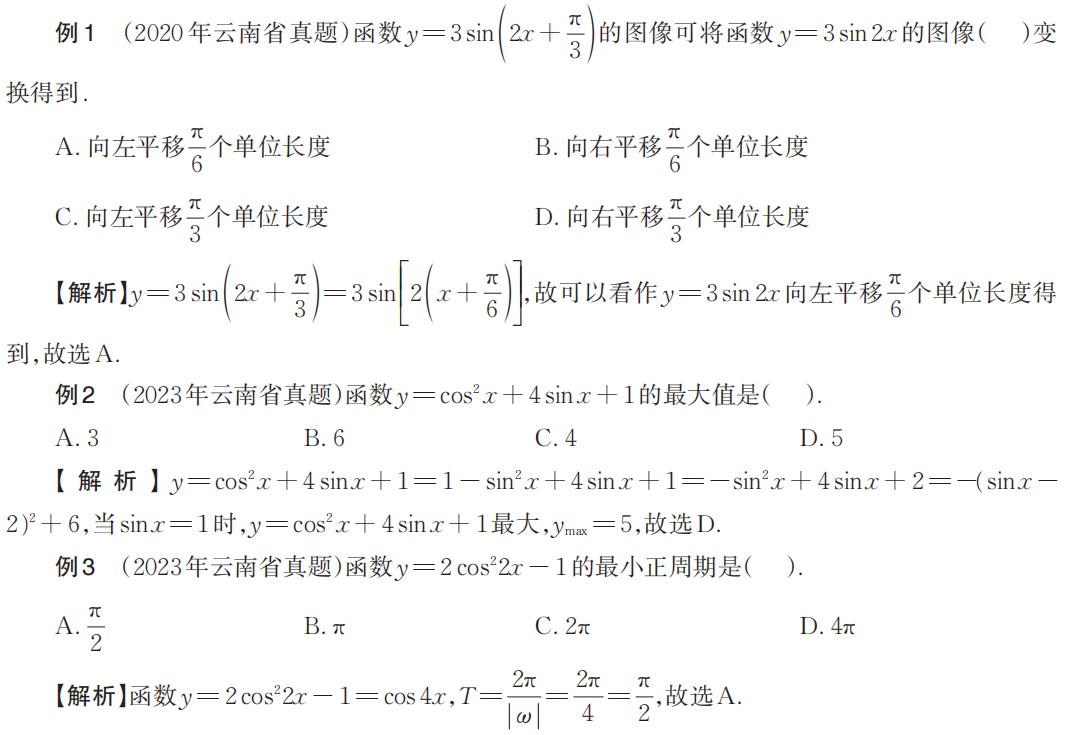 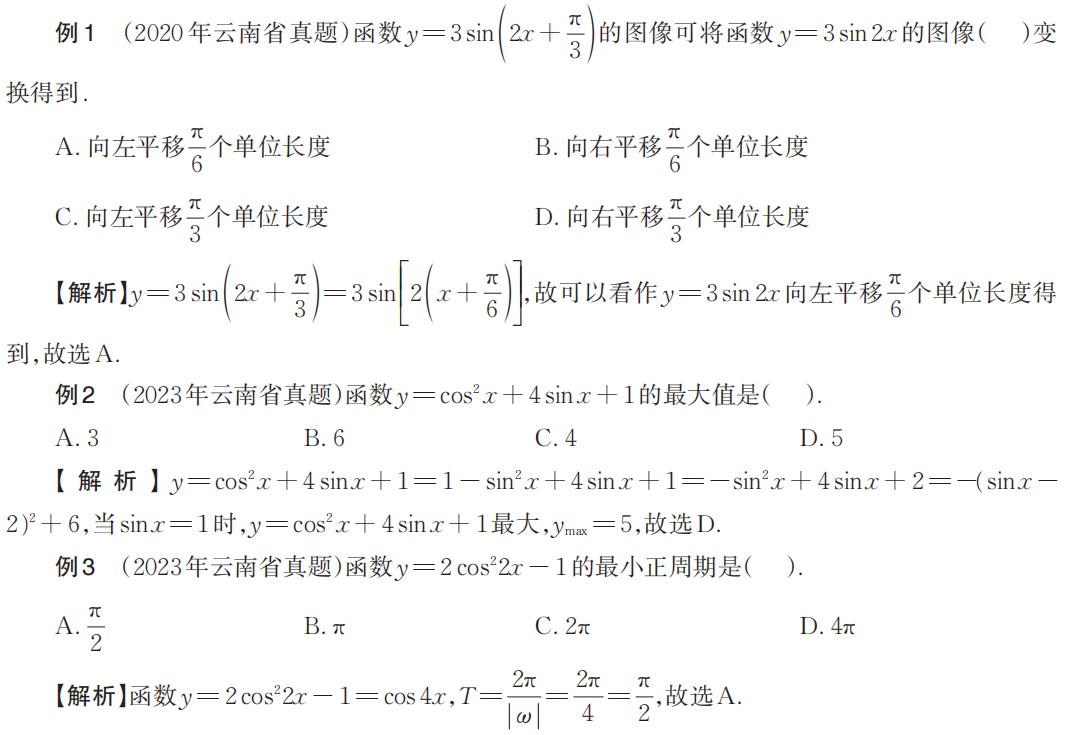 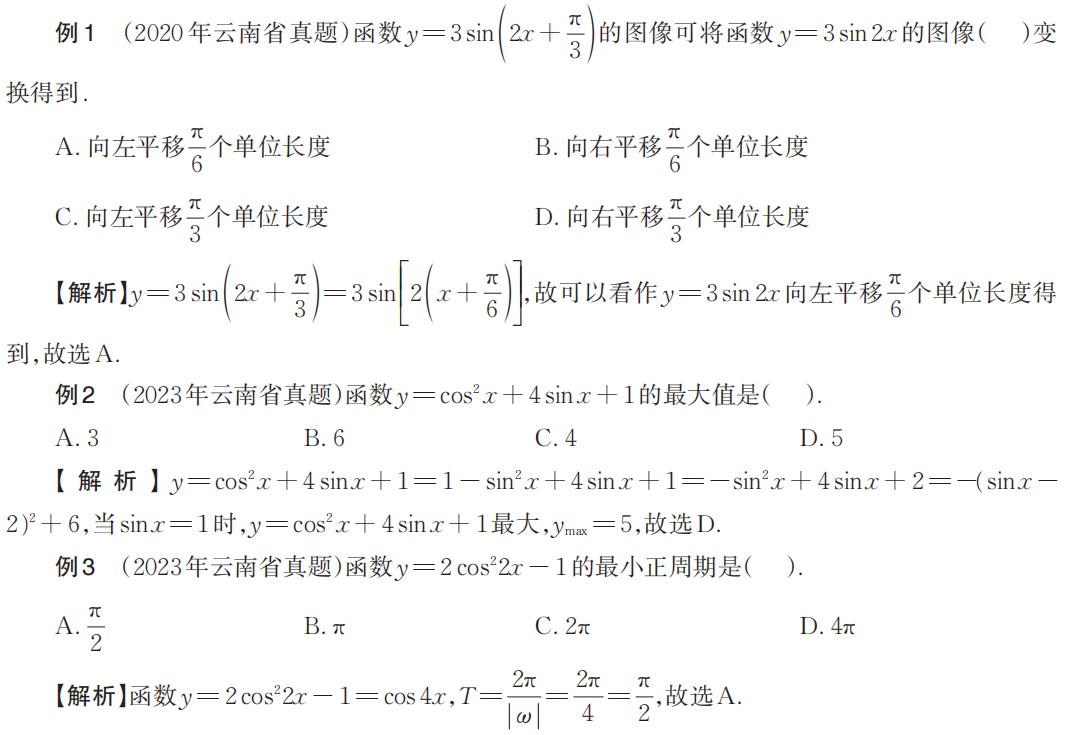 A
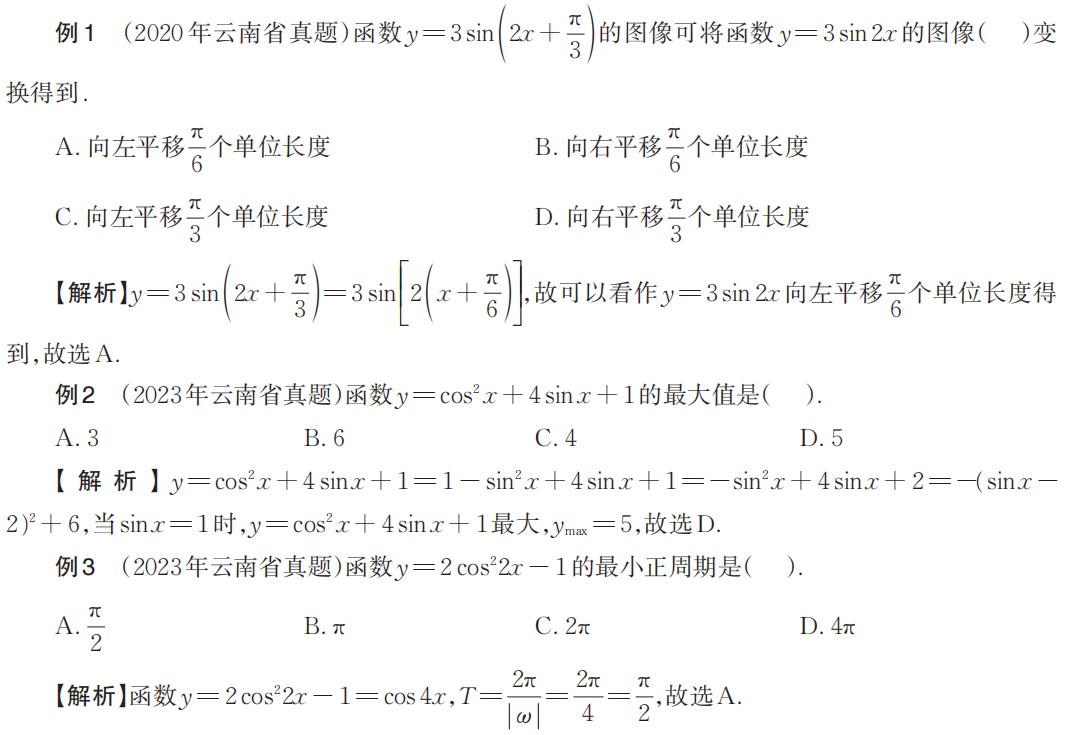 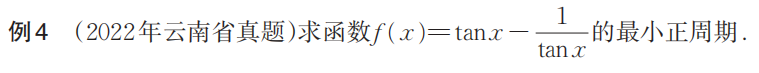 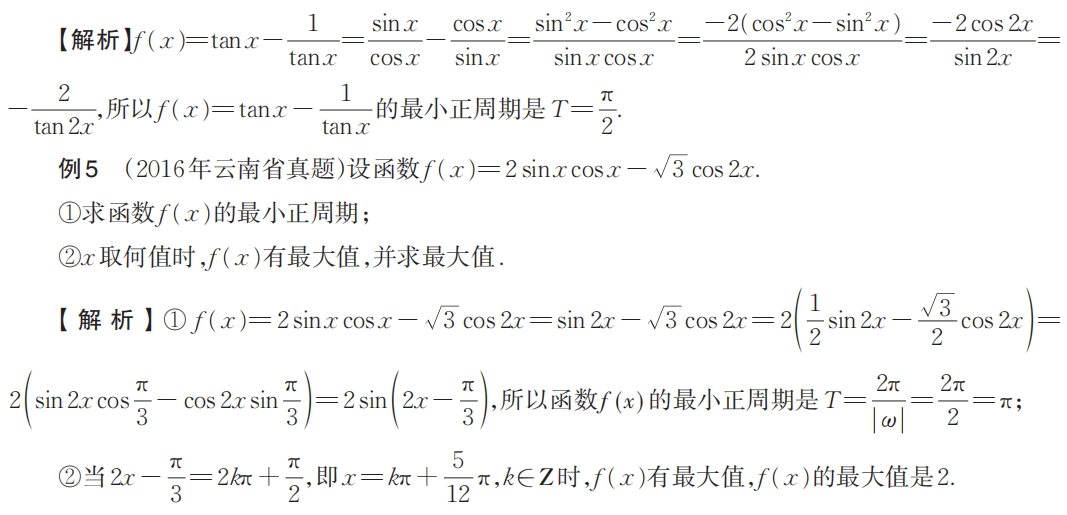 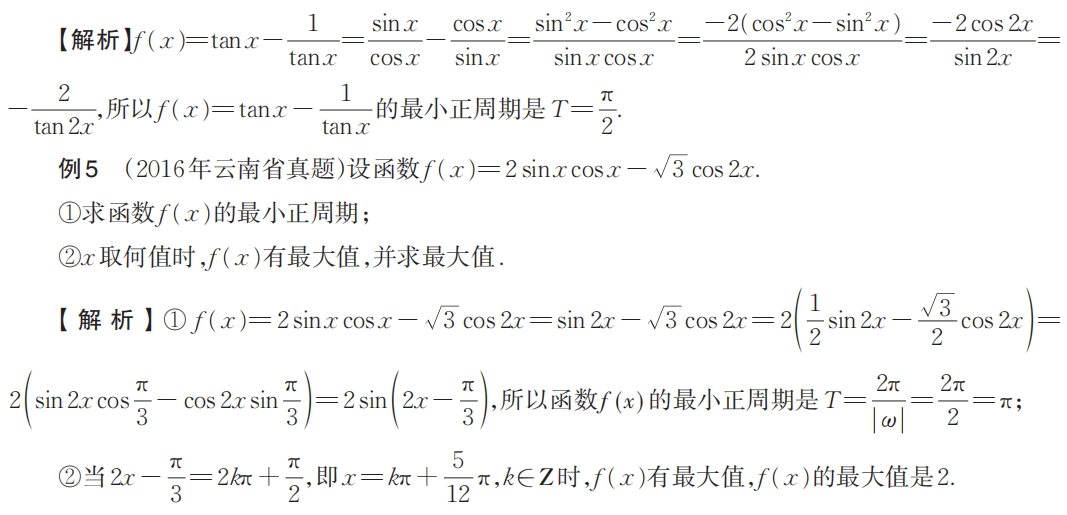 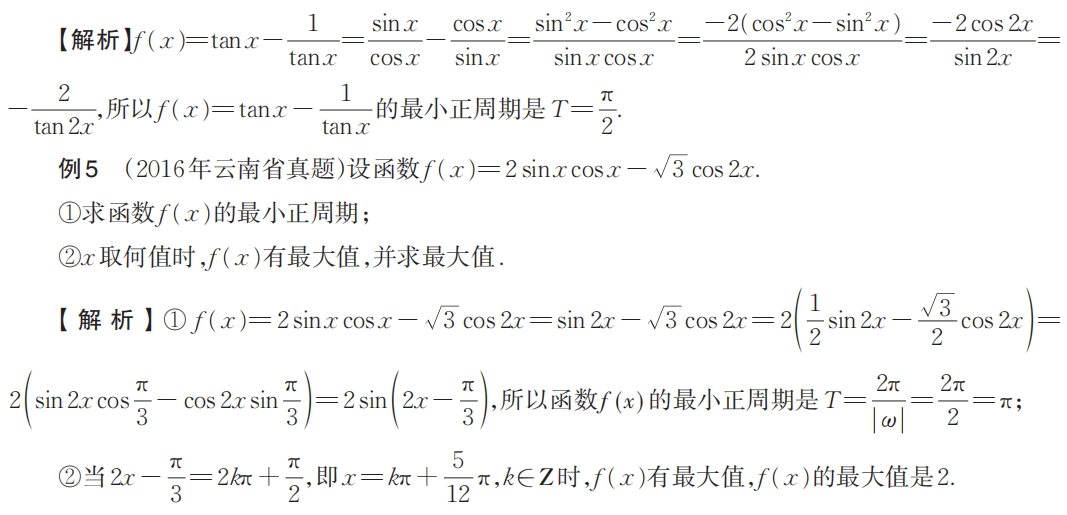 一、选择题
D
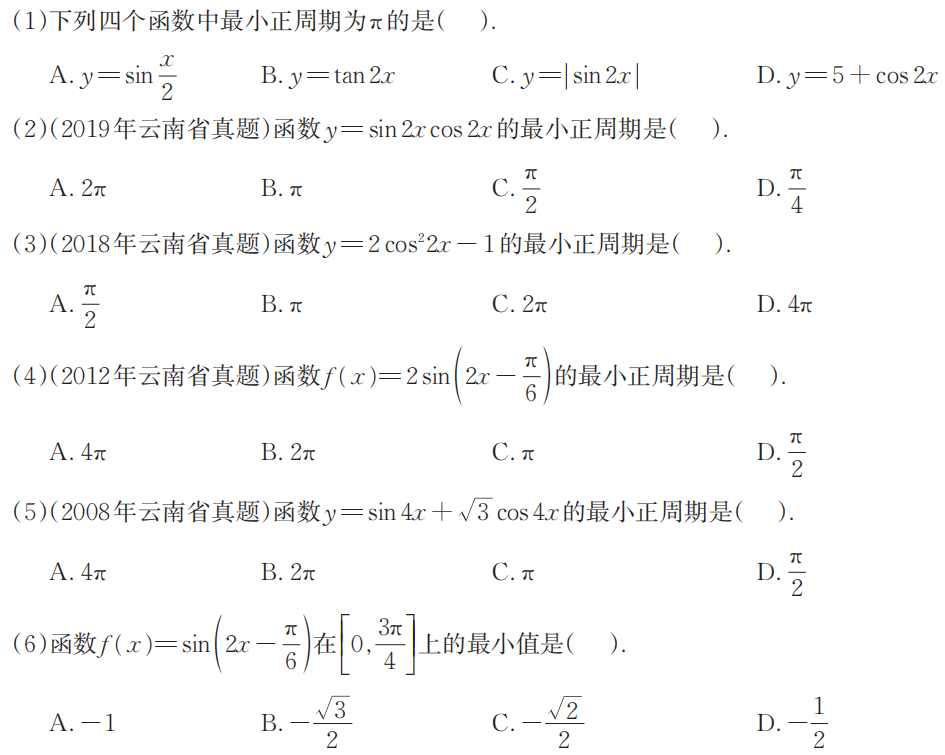 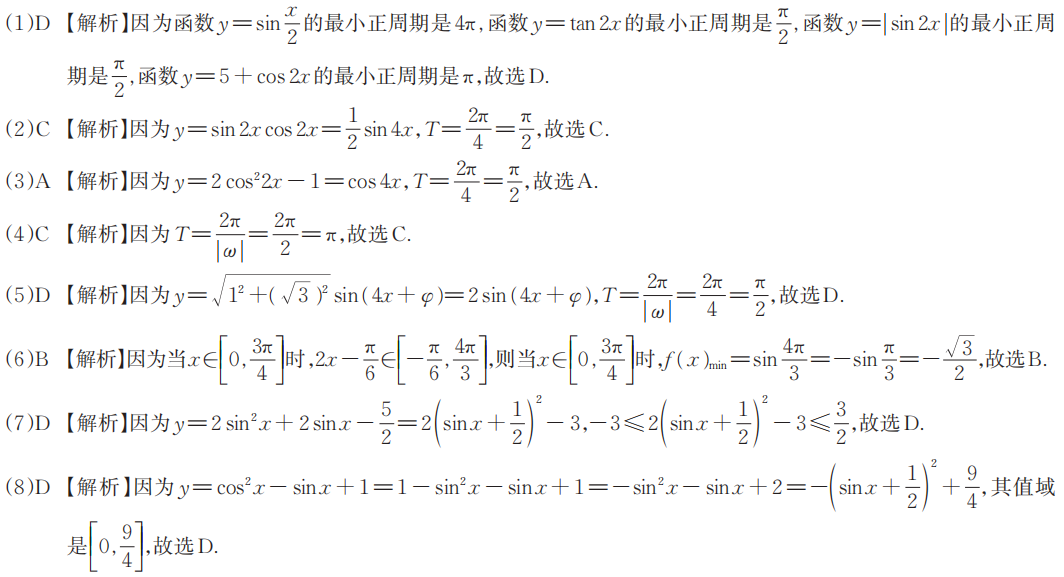 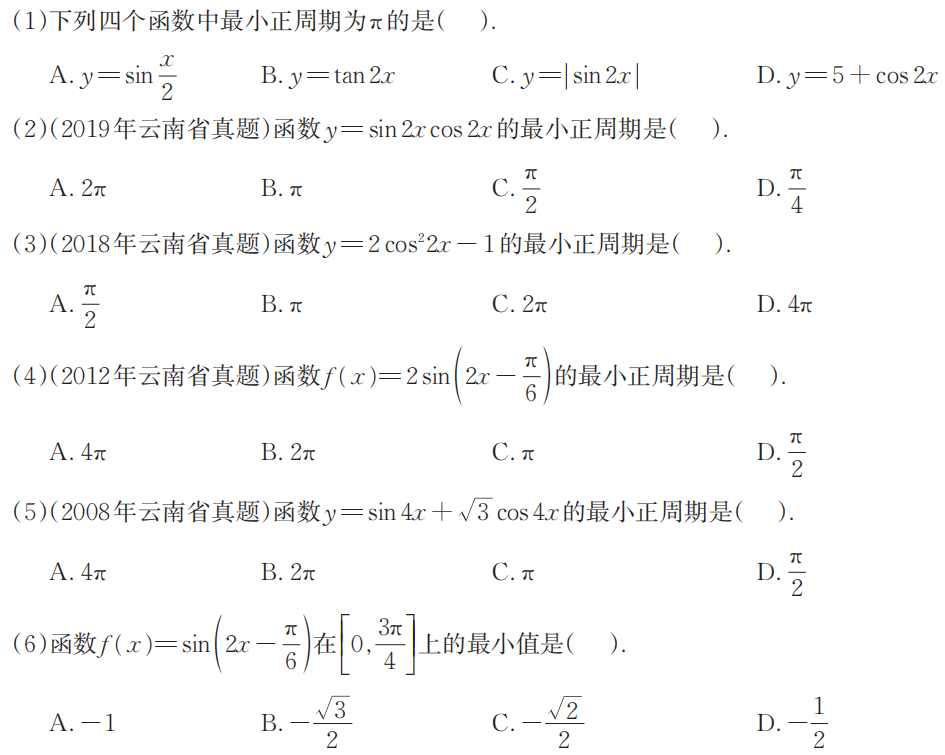 C
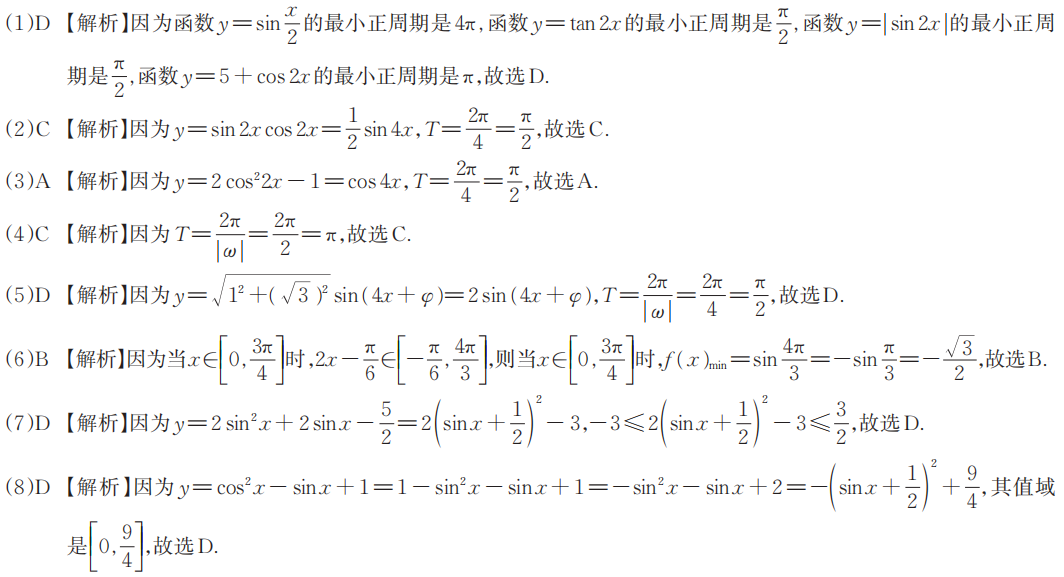 A
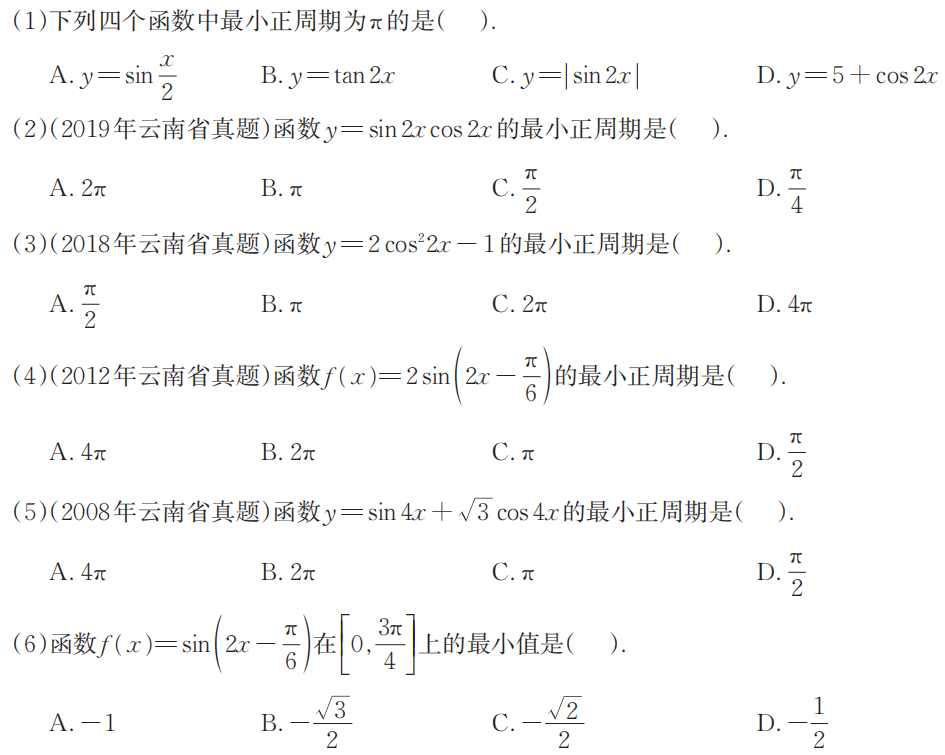 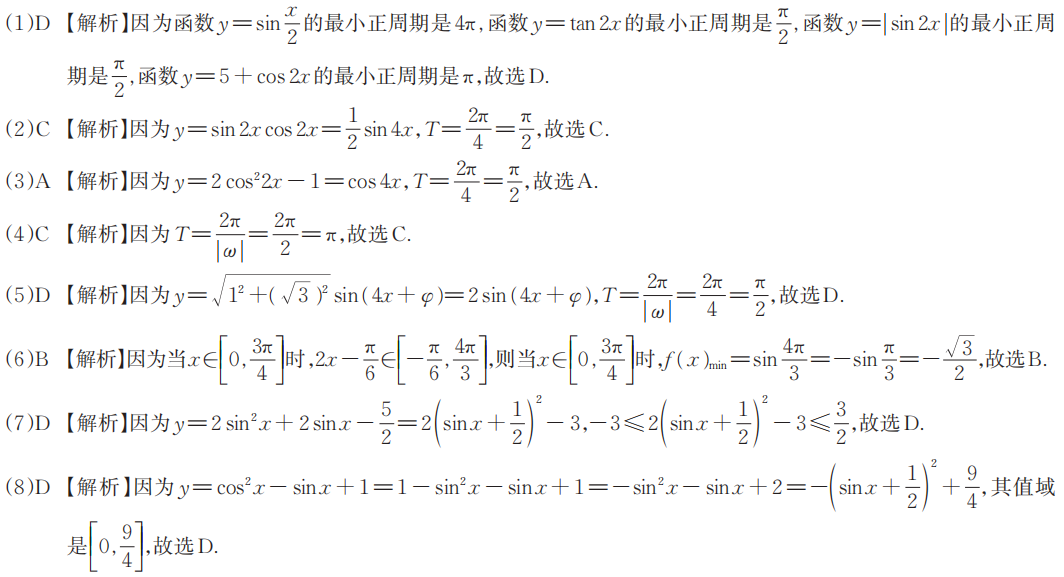 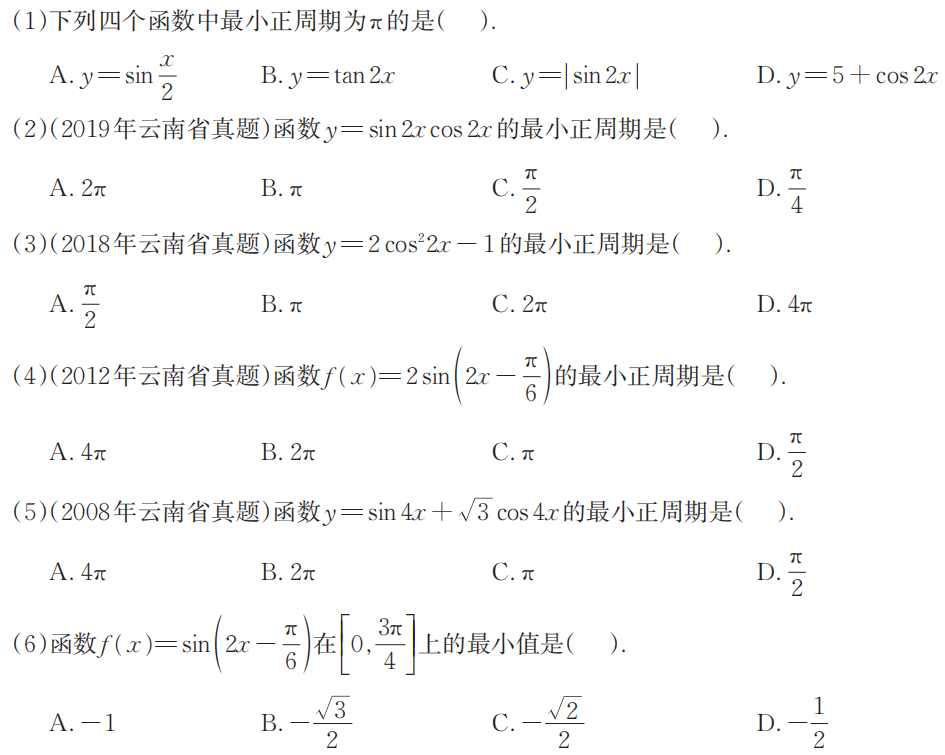 C
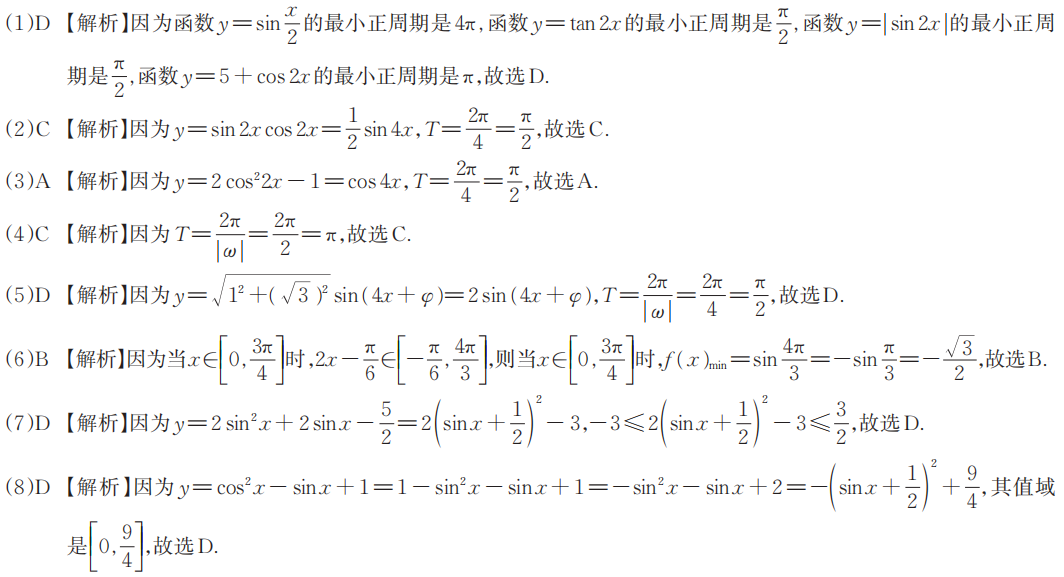 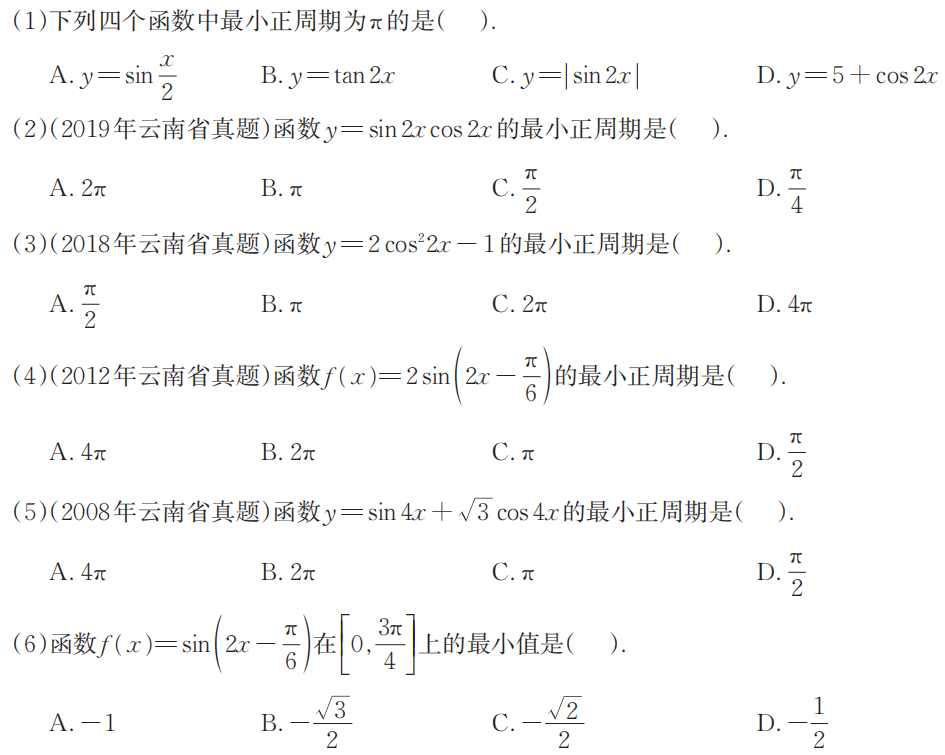 D
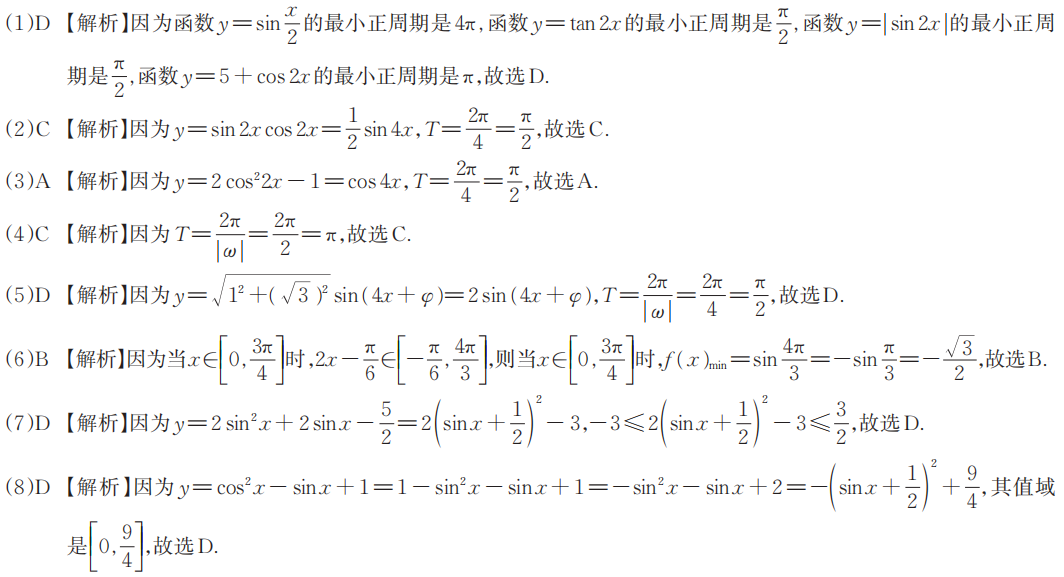 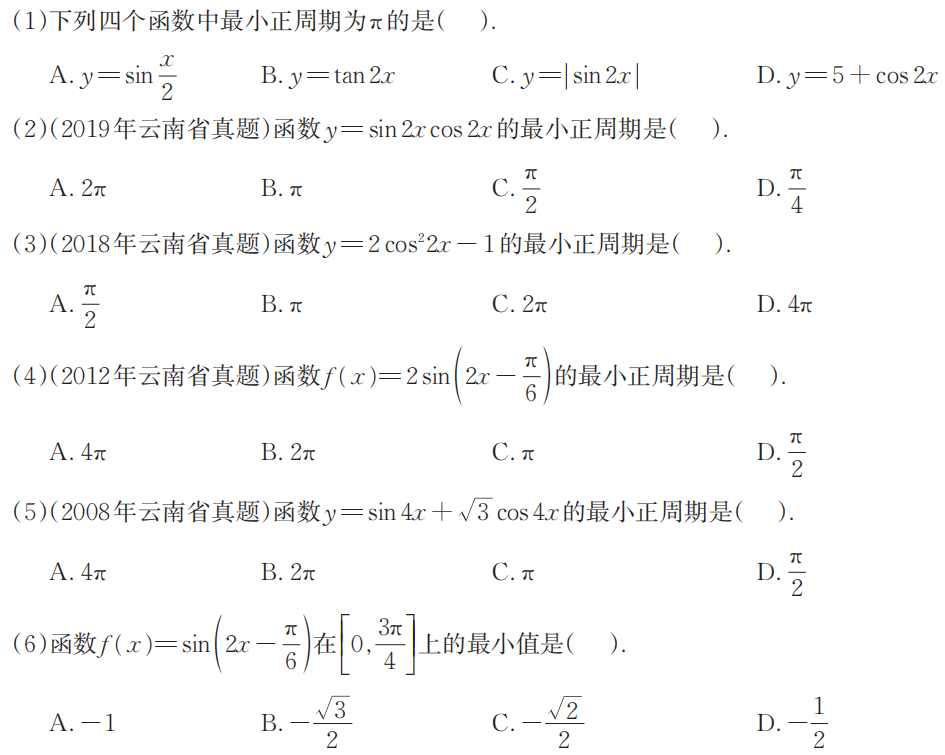 B
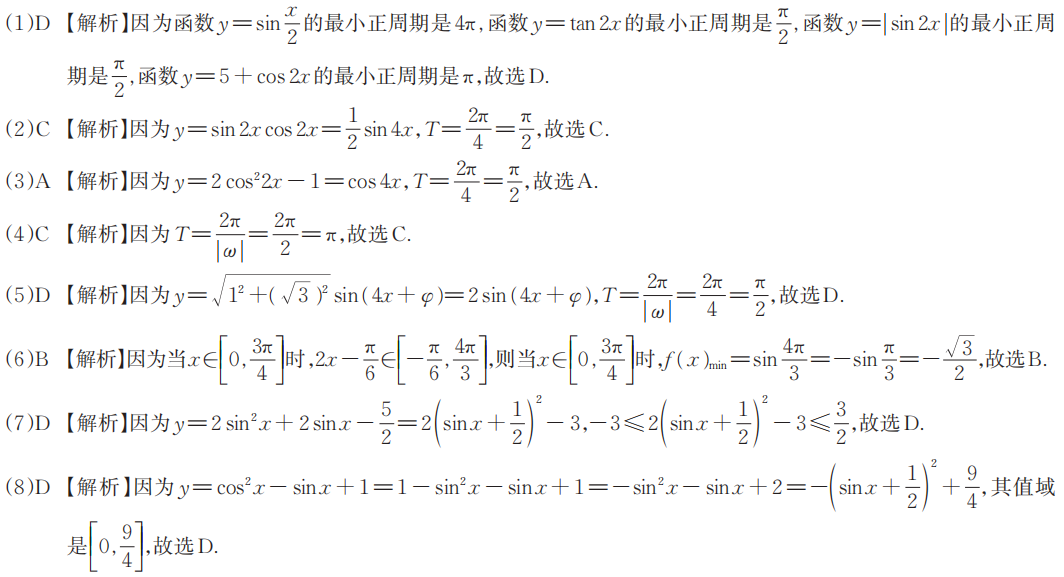 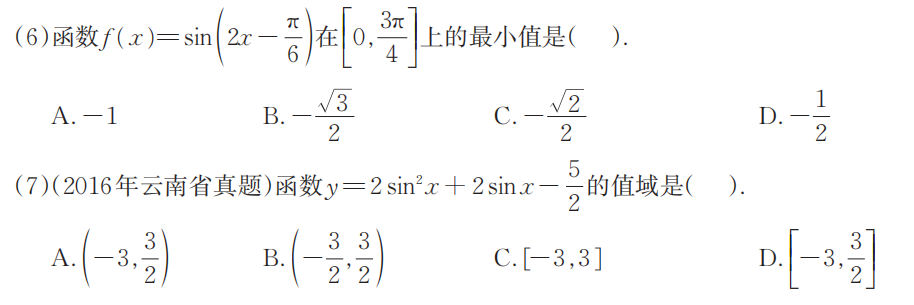 D
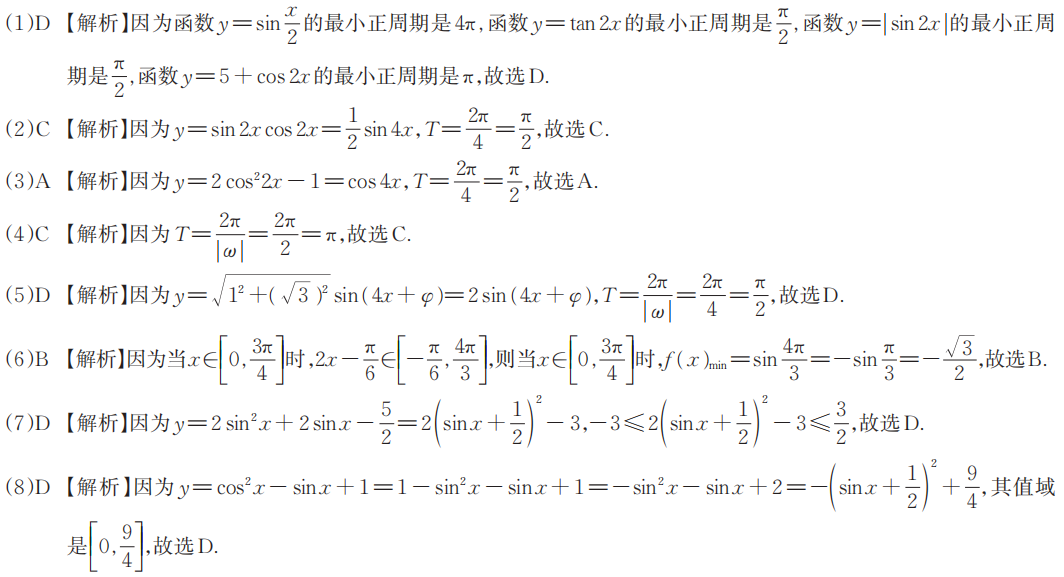 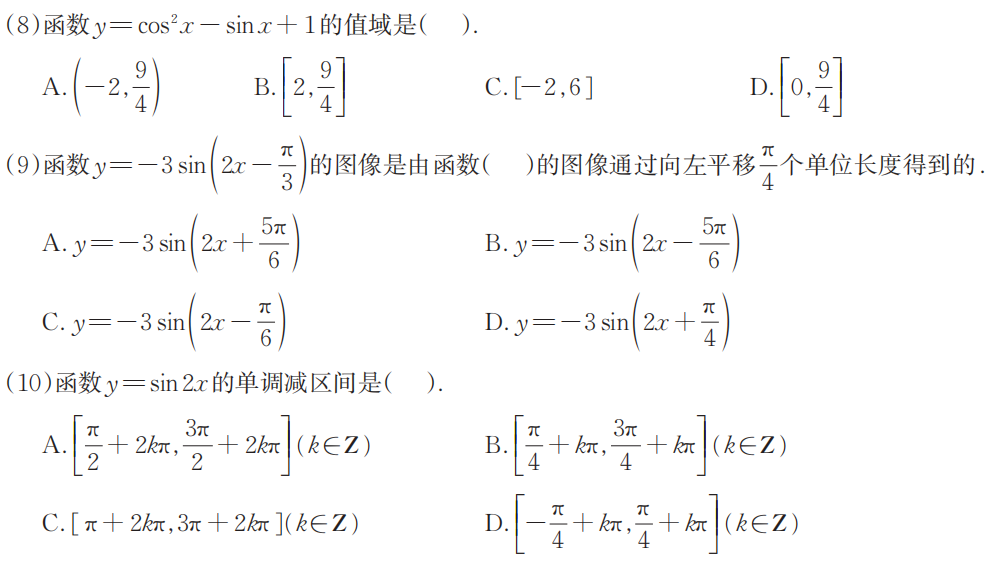 D
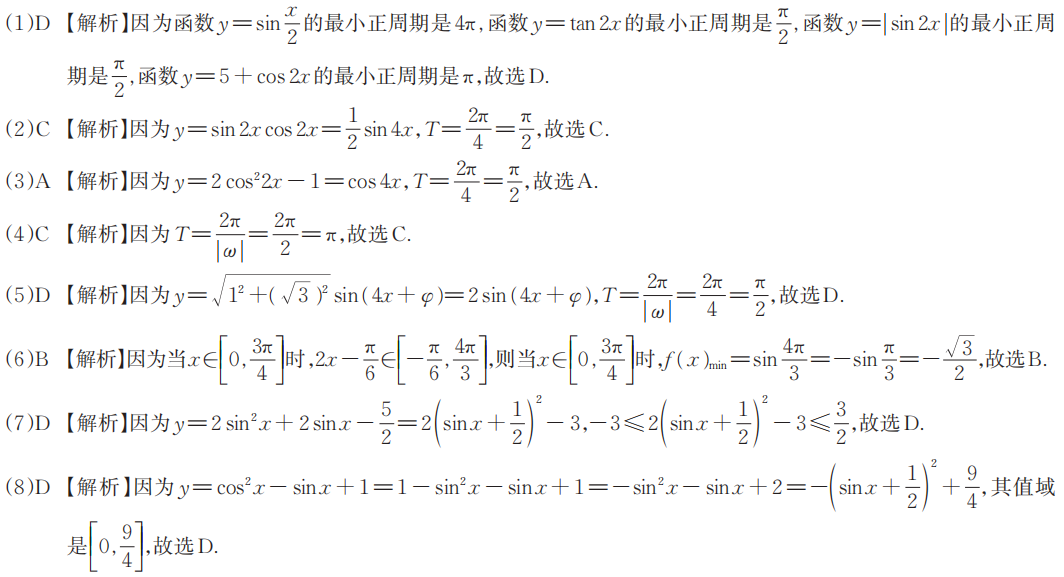 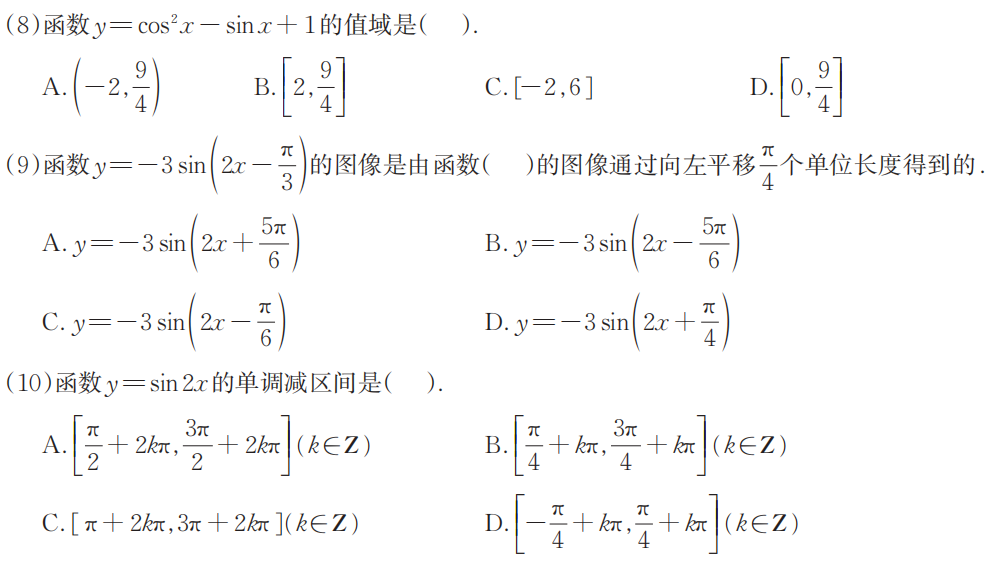 B
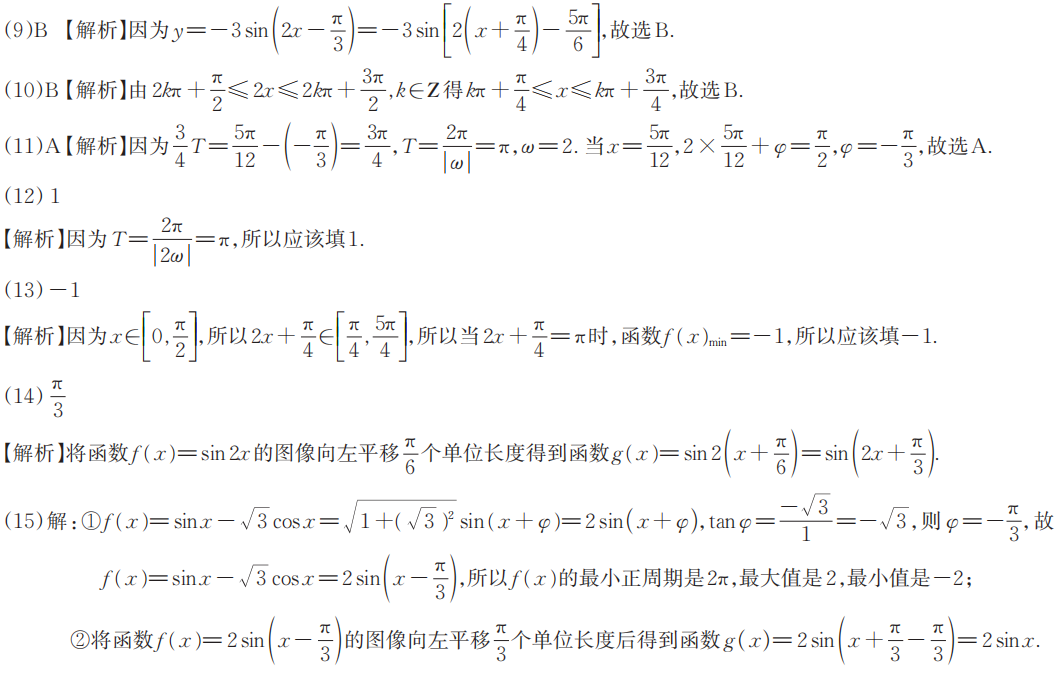 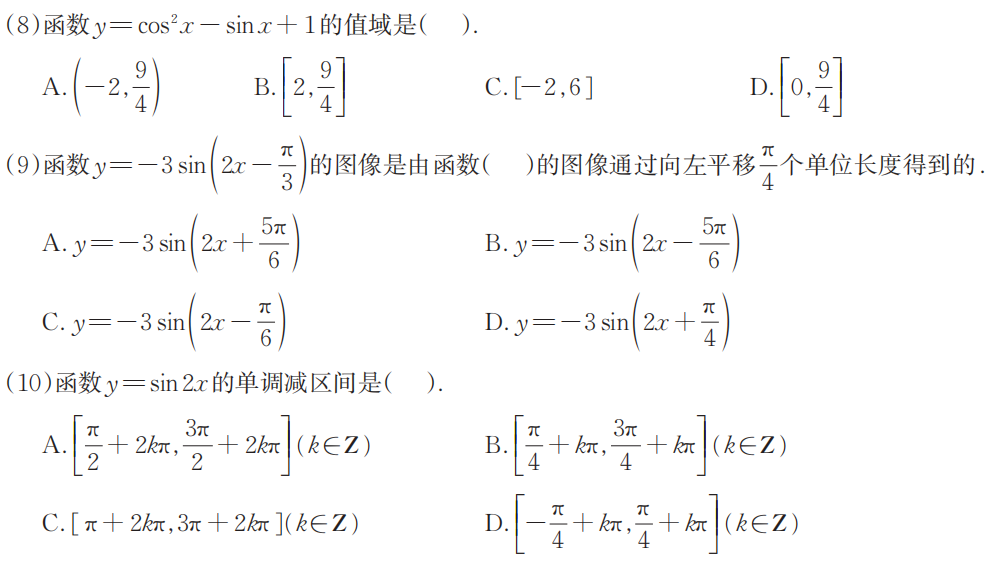 B
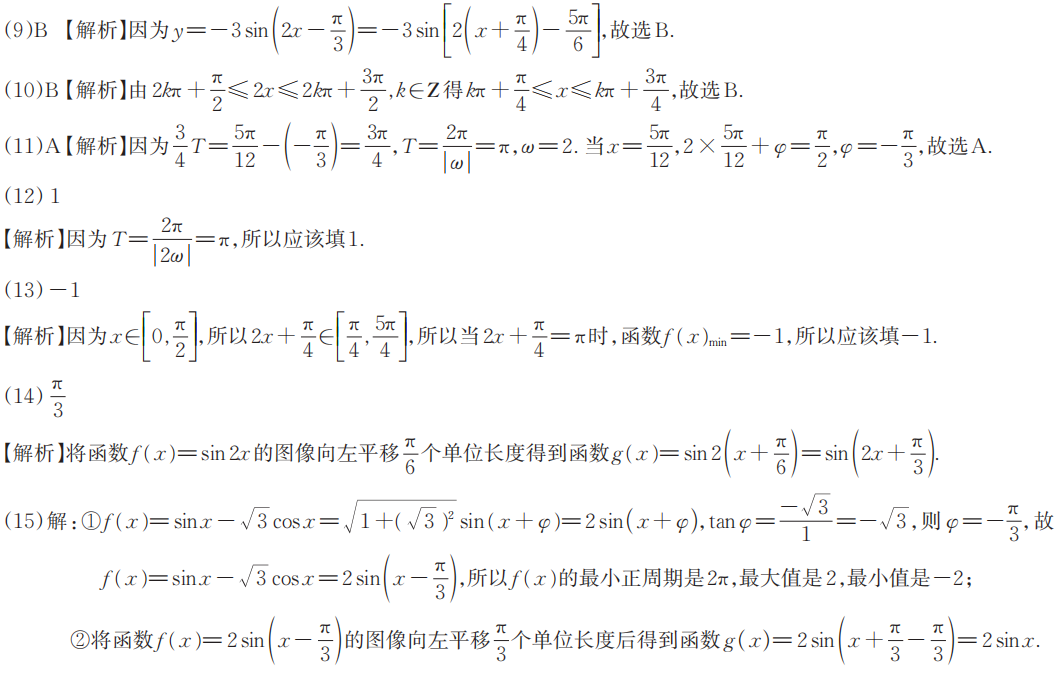 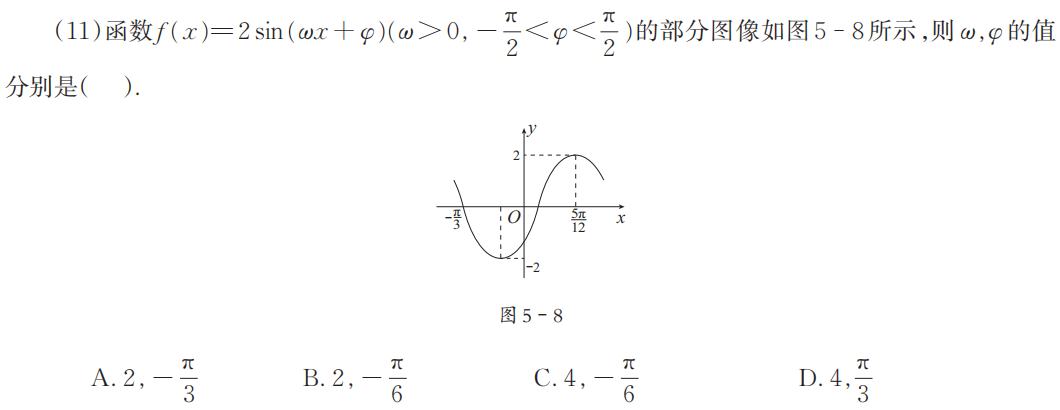 A
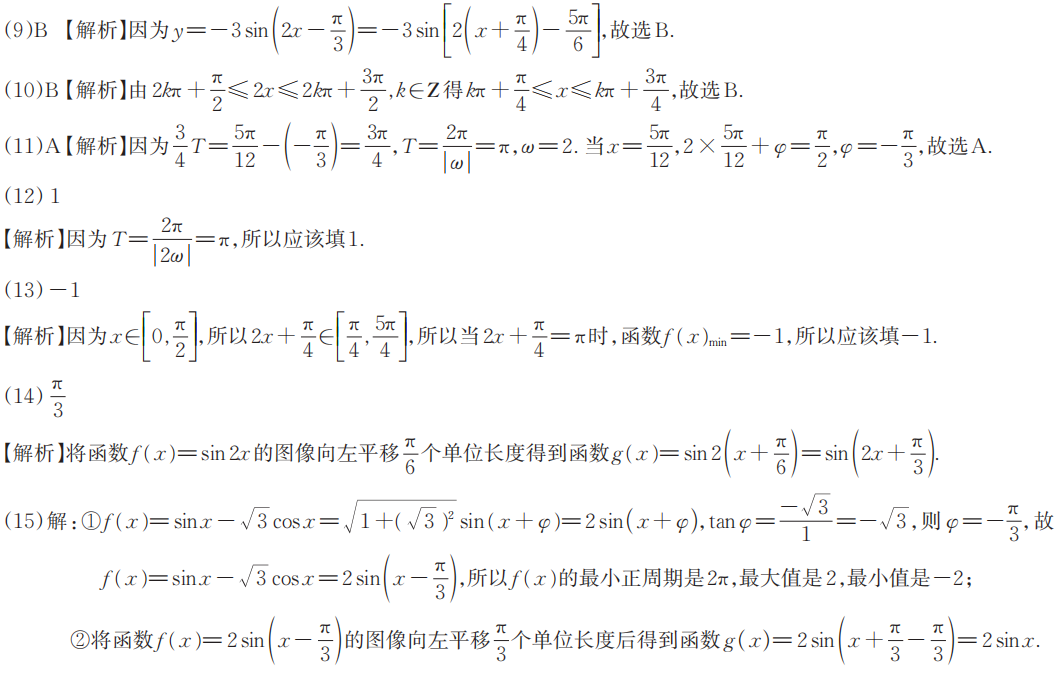 二、填空题
1
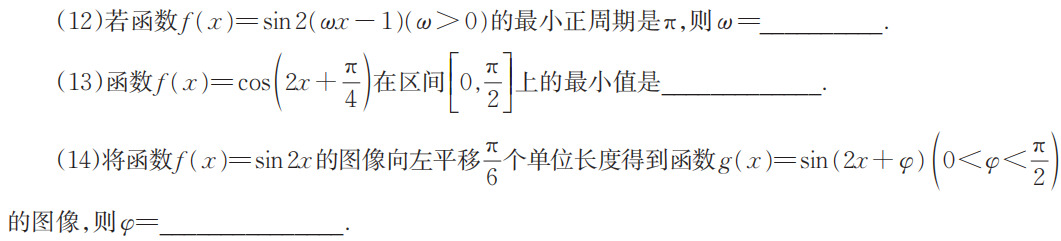 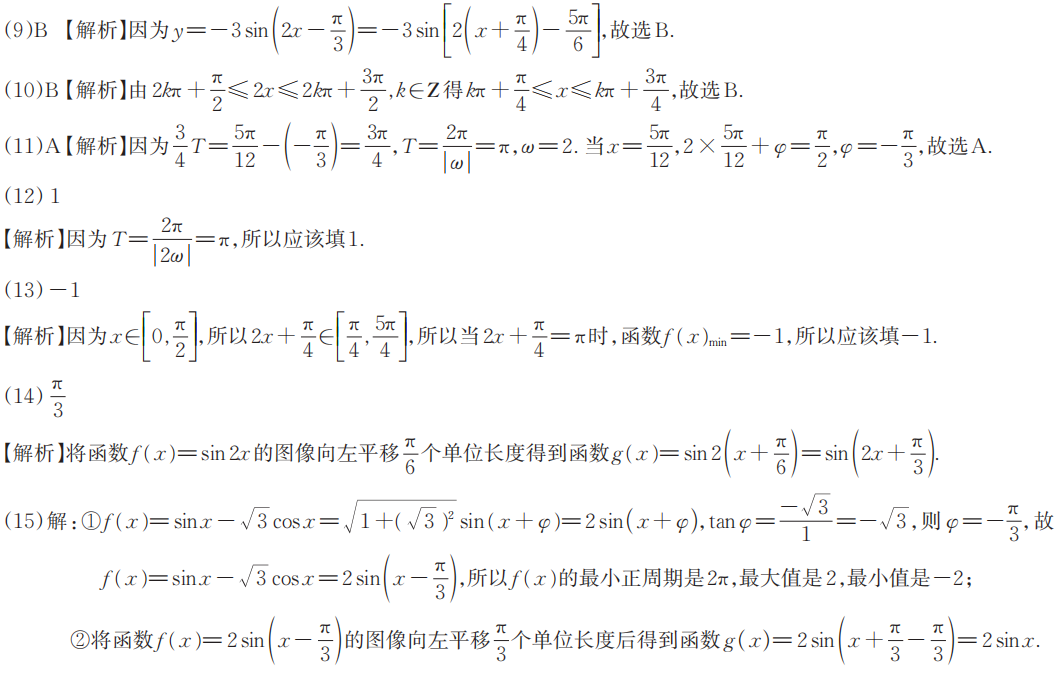 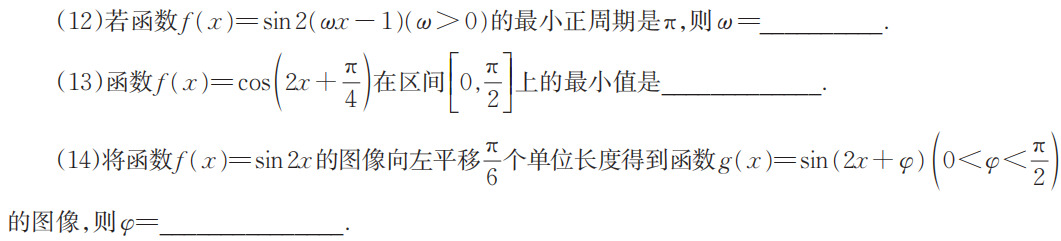 -1
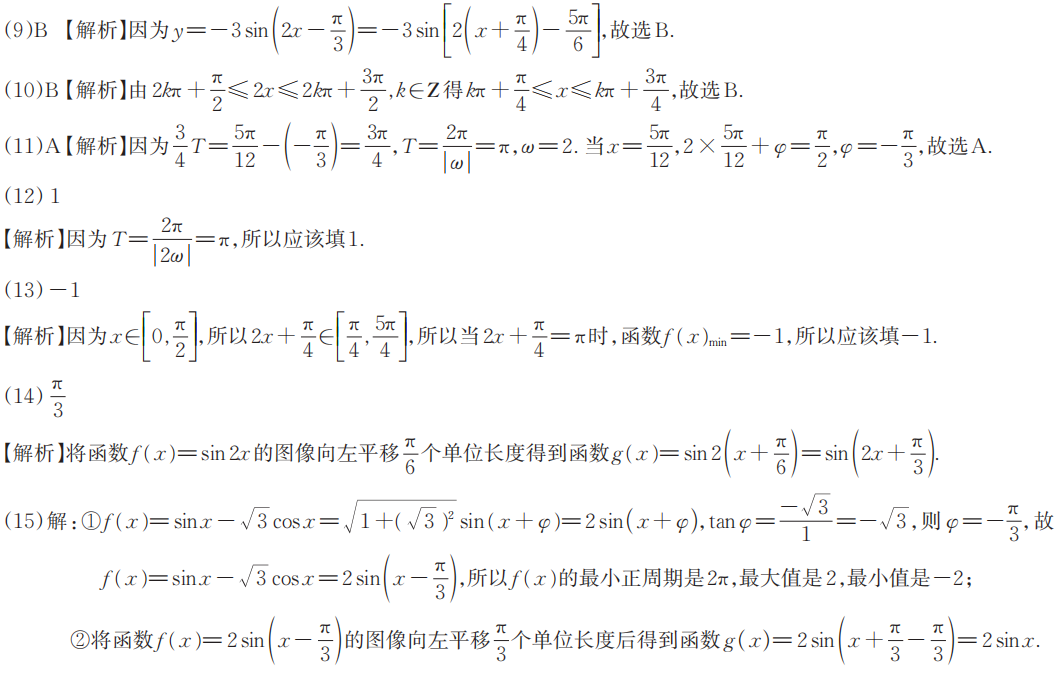 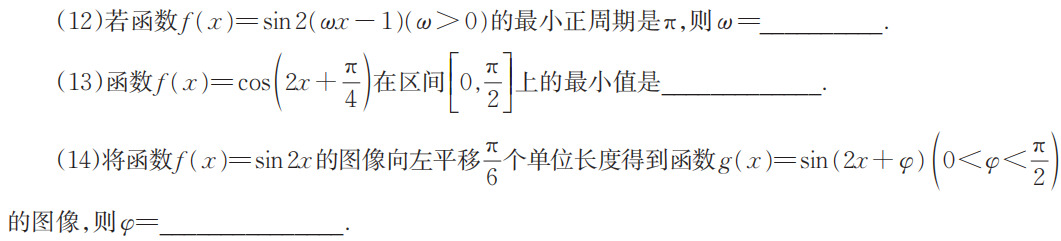 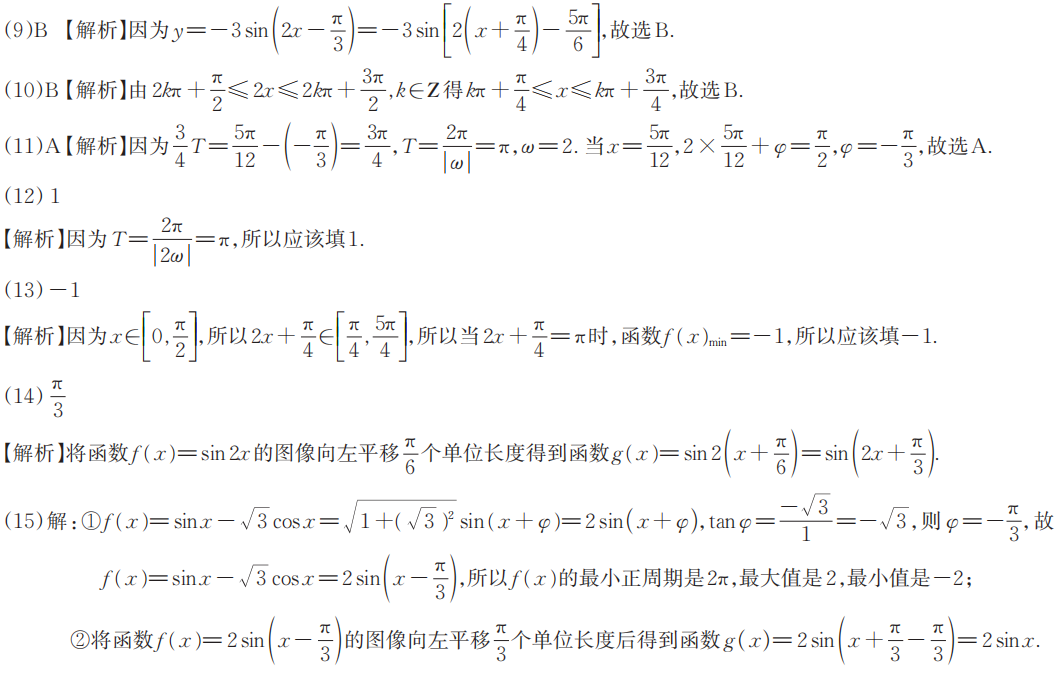 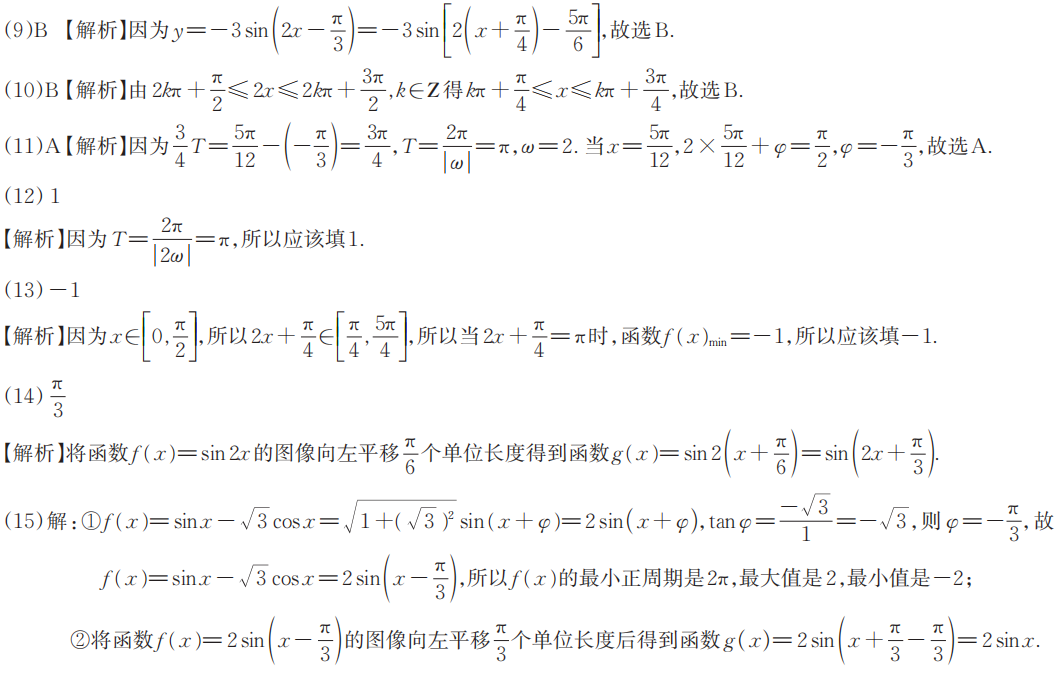 三、解答题
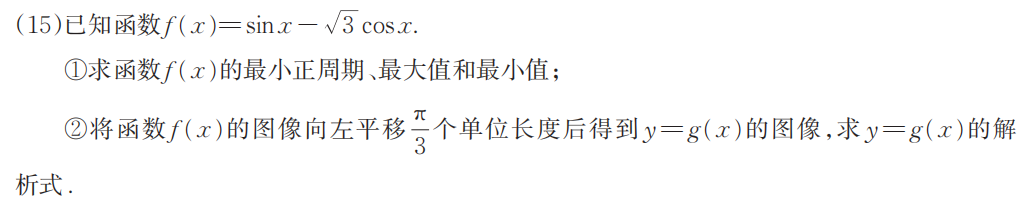 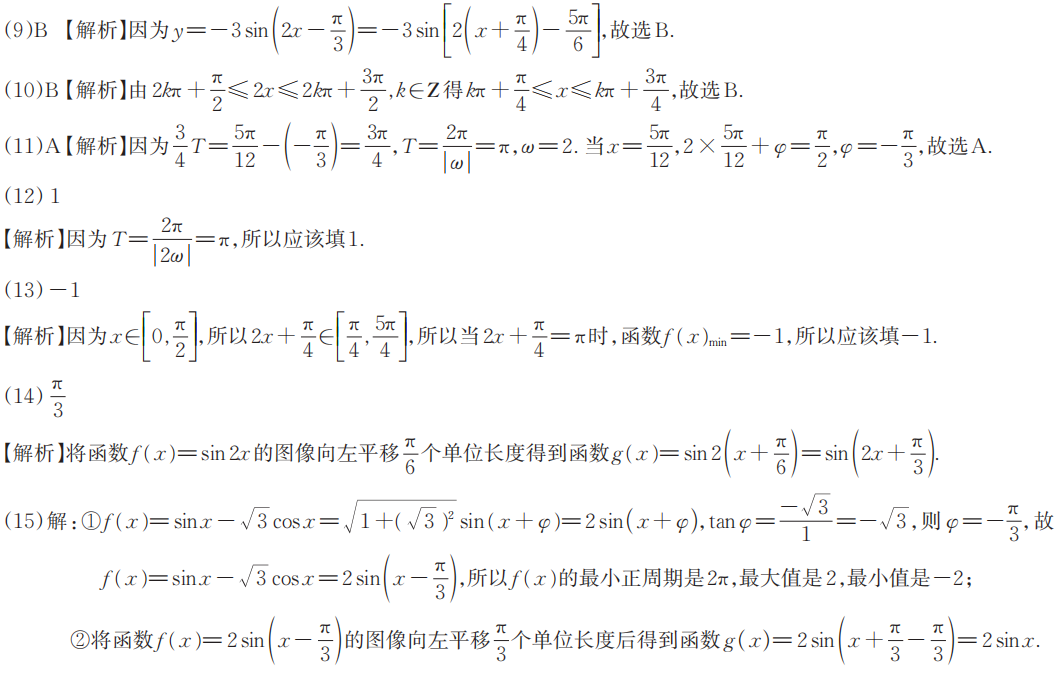 感谢收看
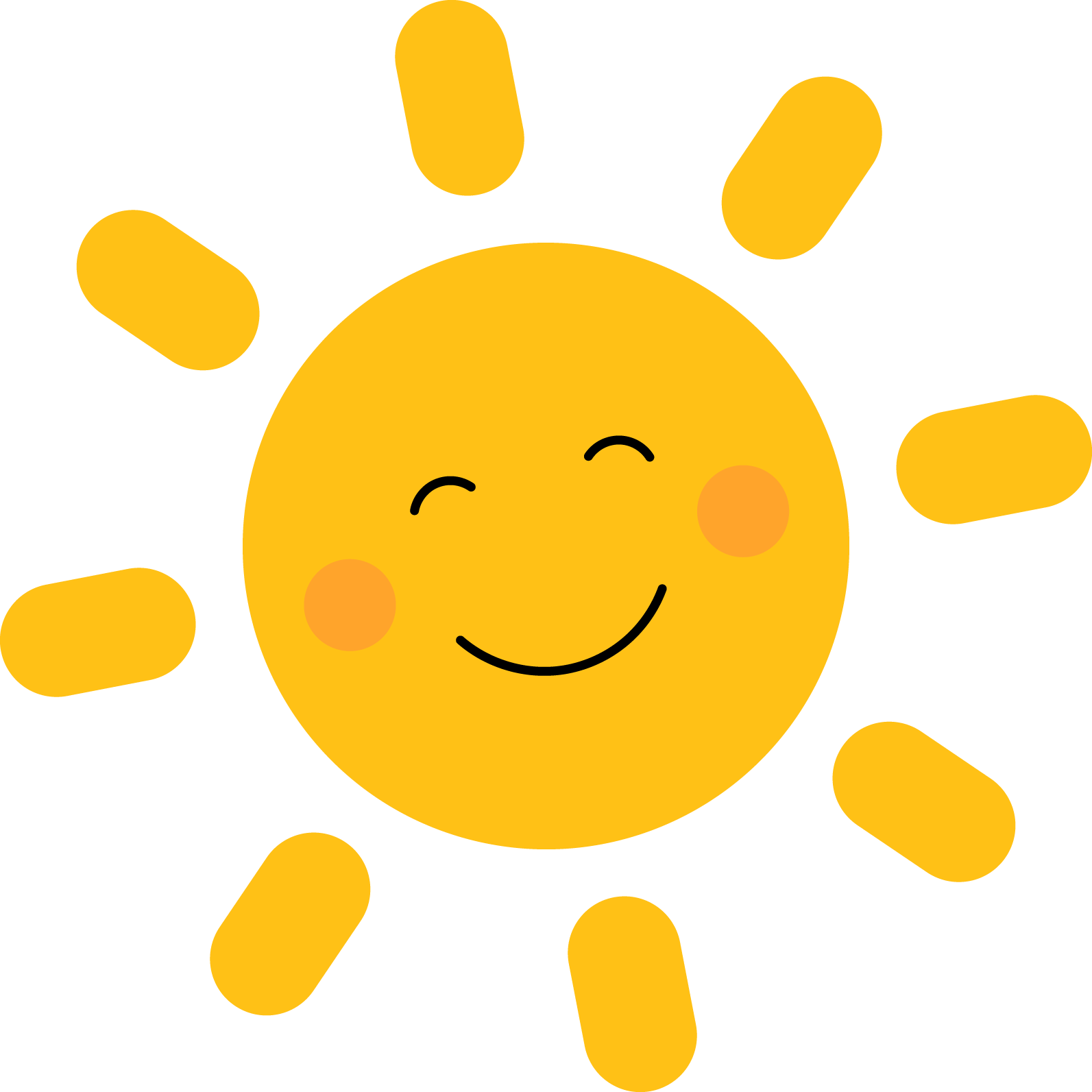